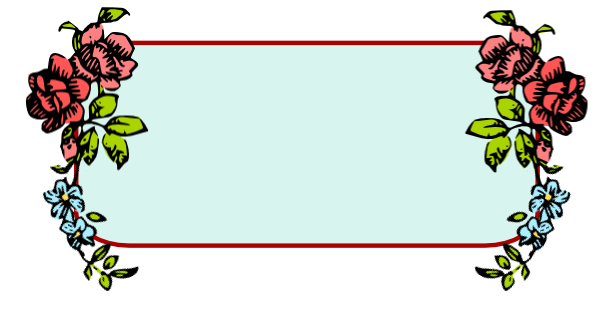 Vacation Liar
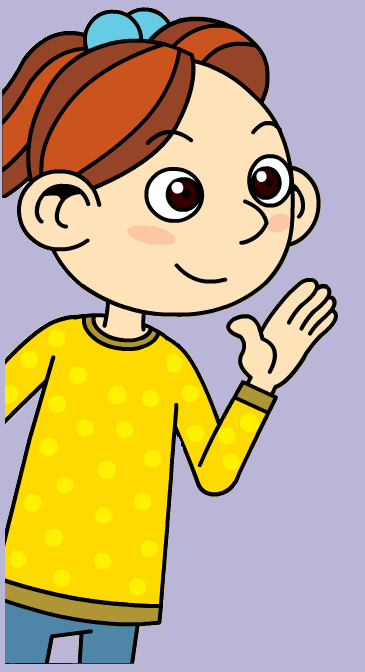 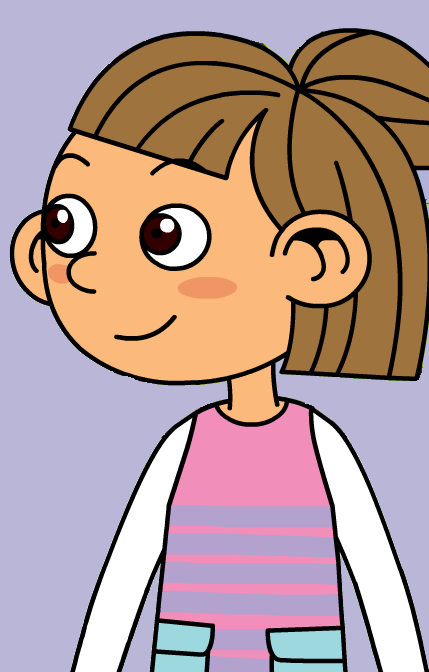 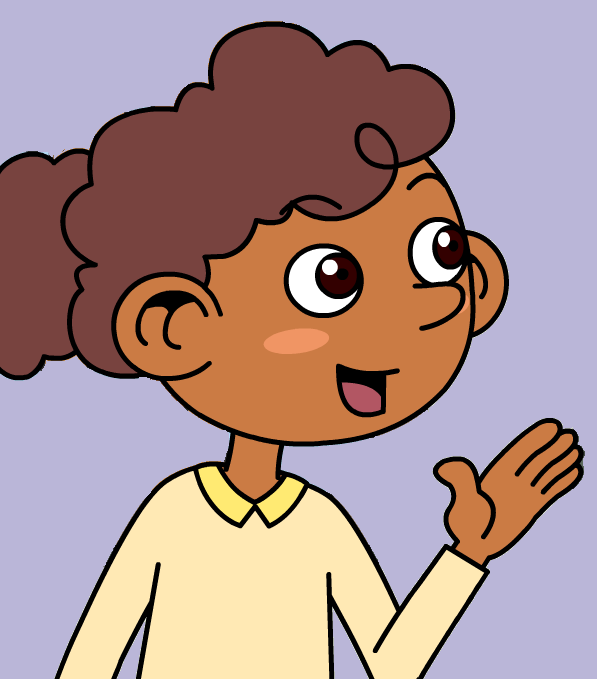 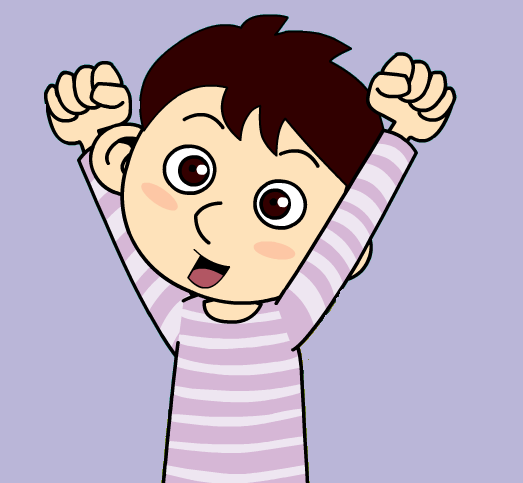 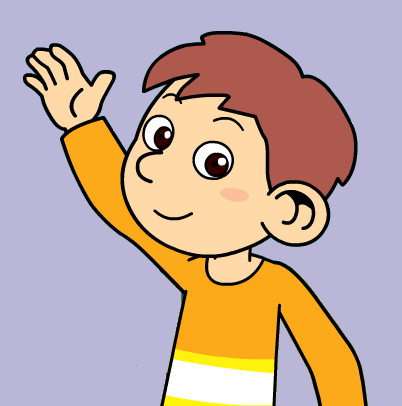 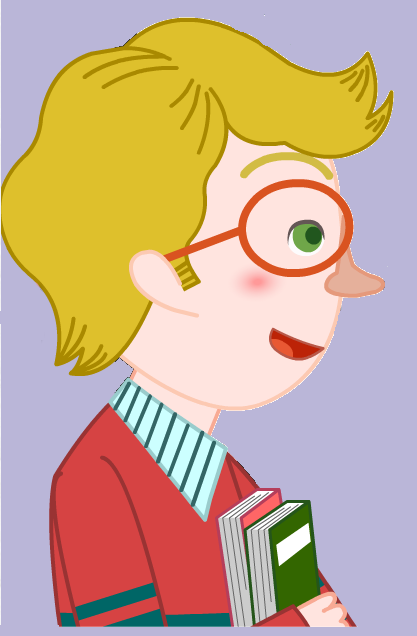 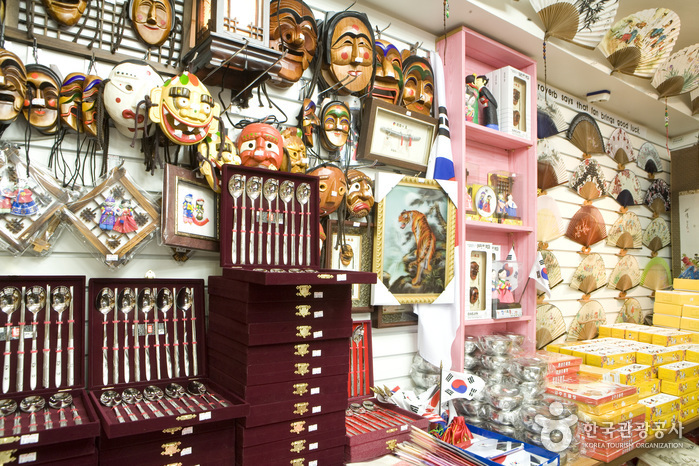 What is a souvenir?
It’s something you can buy on vacation
5 Ws
Who
Where
When
Why
What
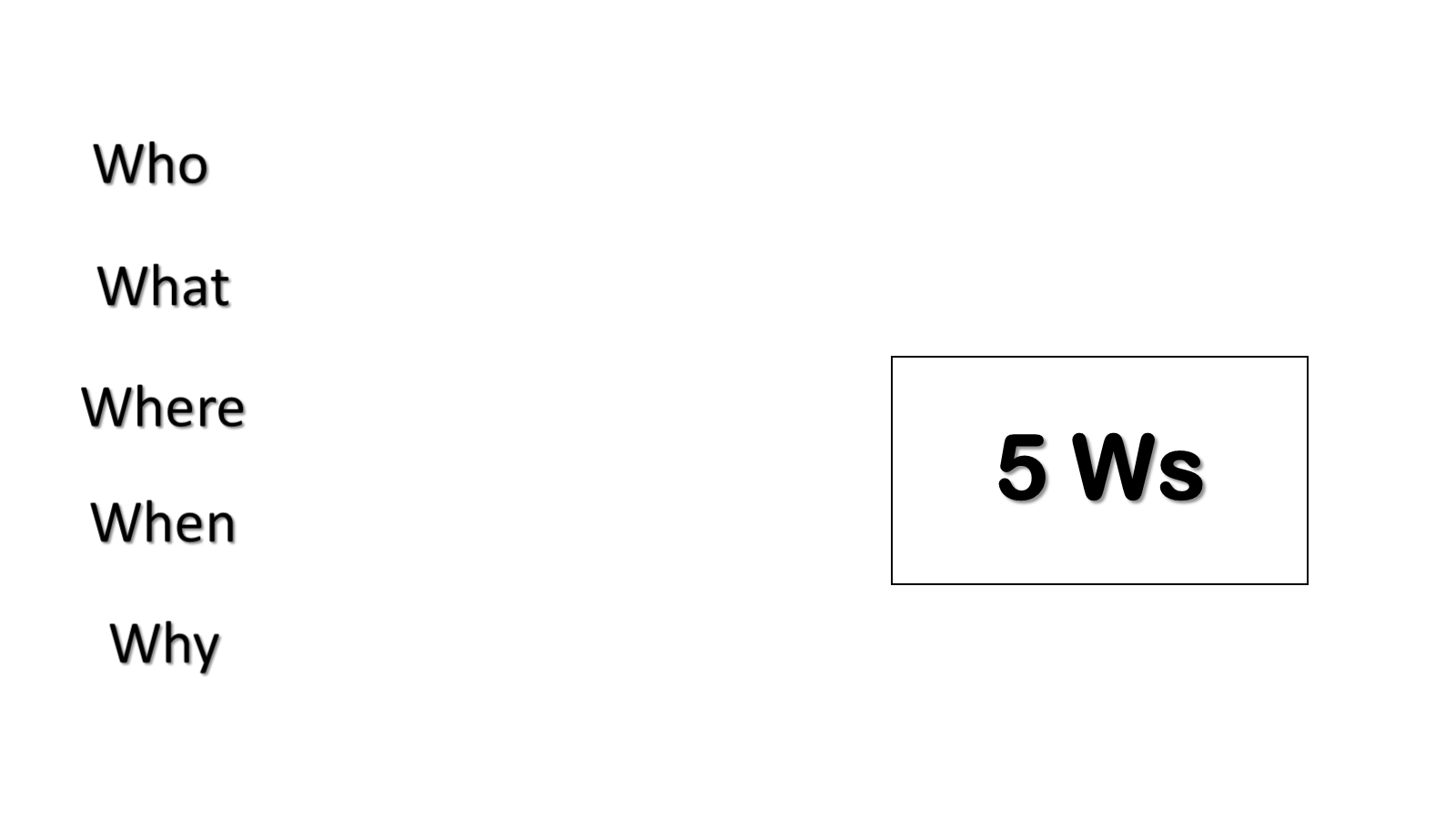 did you go with?
did you buy?
did you go?
did you go there?
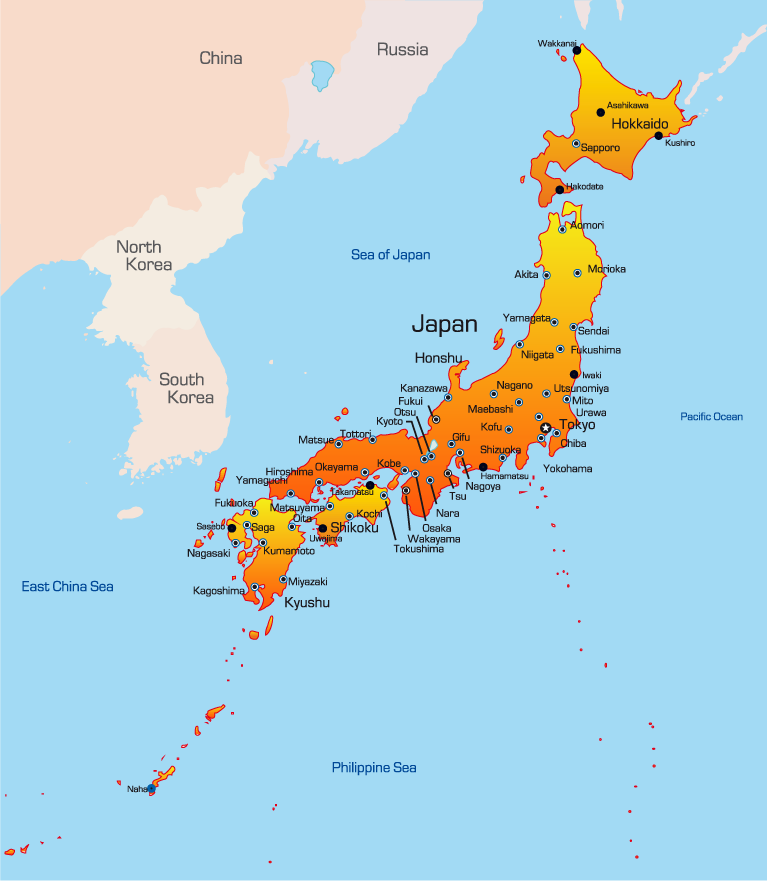 Mr.S’ Souvenir
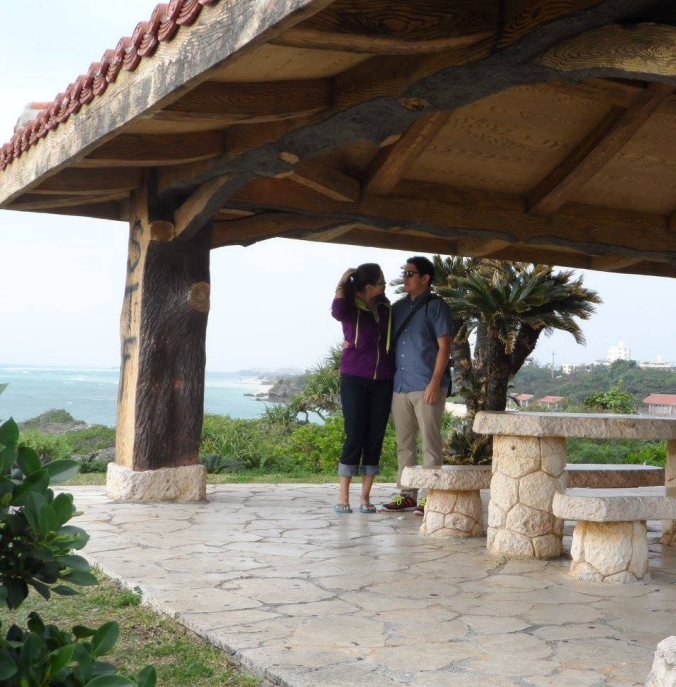 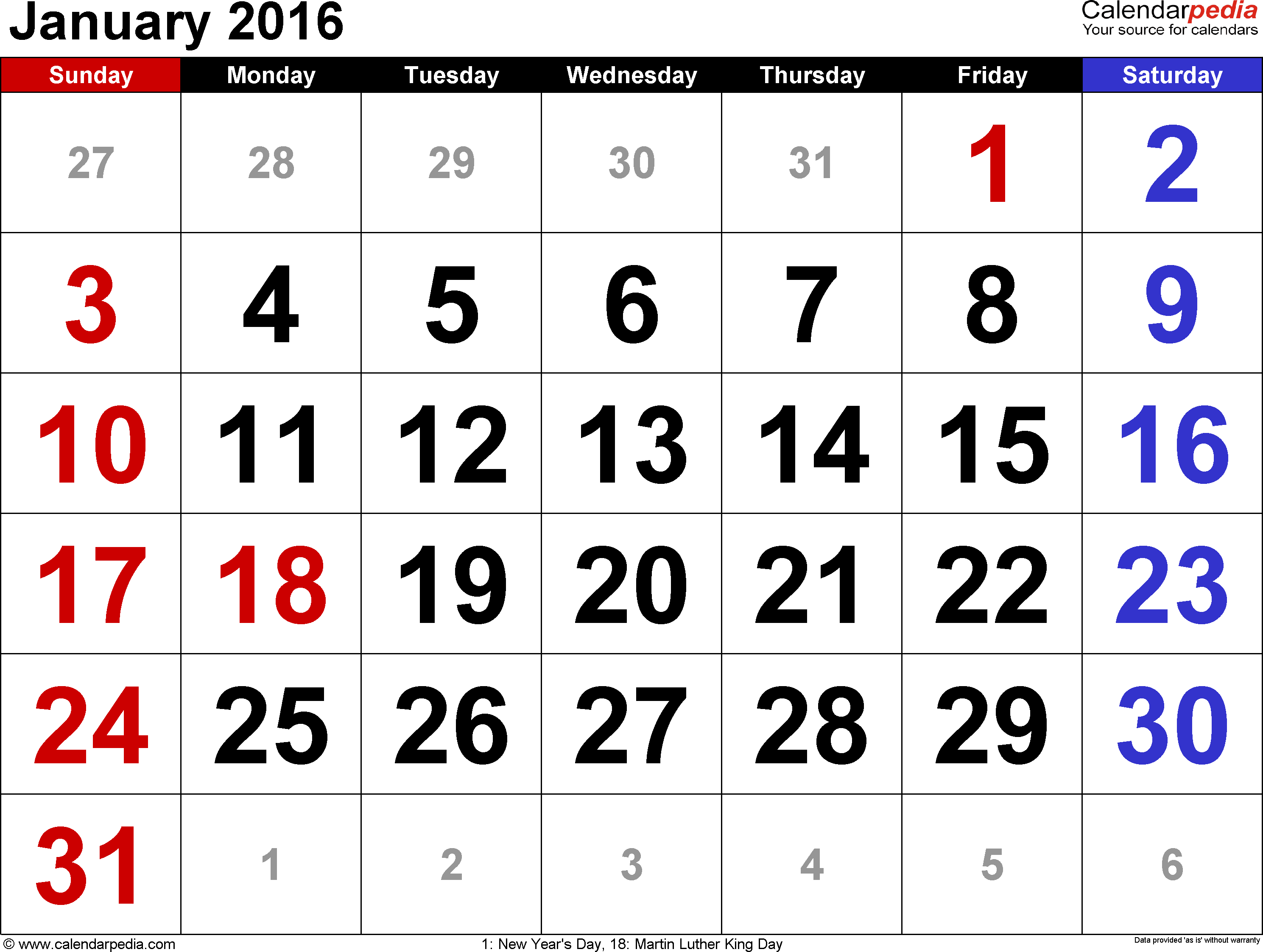 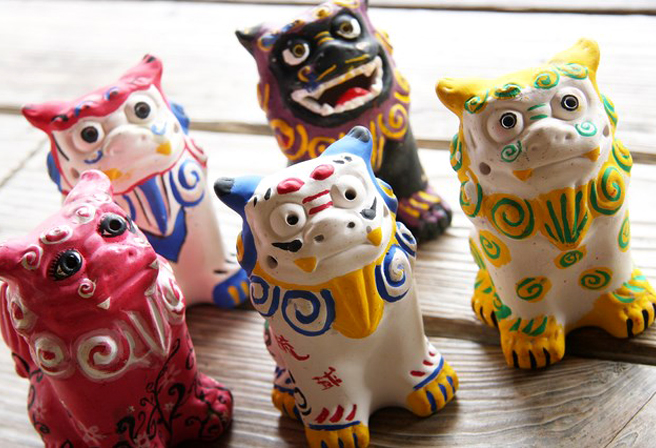 What did you buy? 

Where did you go? 

When did you go there? 

Who did you go with?
Vacation Liar!
Choose 6 students to be the suspects. 

Each student has a souvenir.

Students can ask questions like:
What did you buy?
Where did you get it?
When did you go there?
Who did you go with?  

One story will not be true.  You must guess which one!
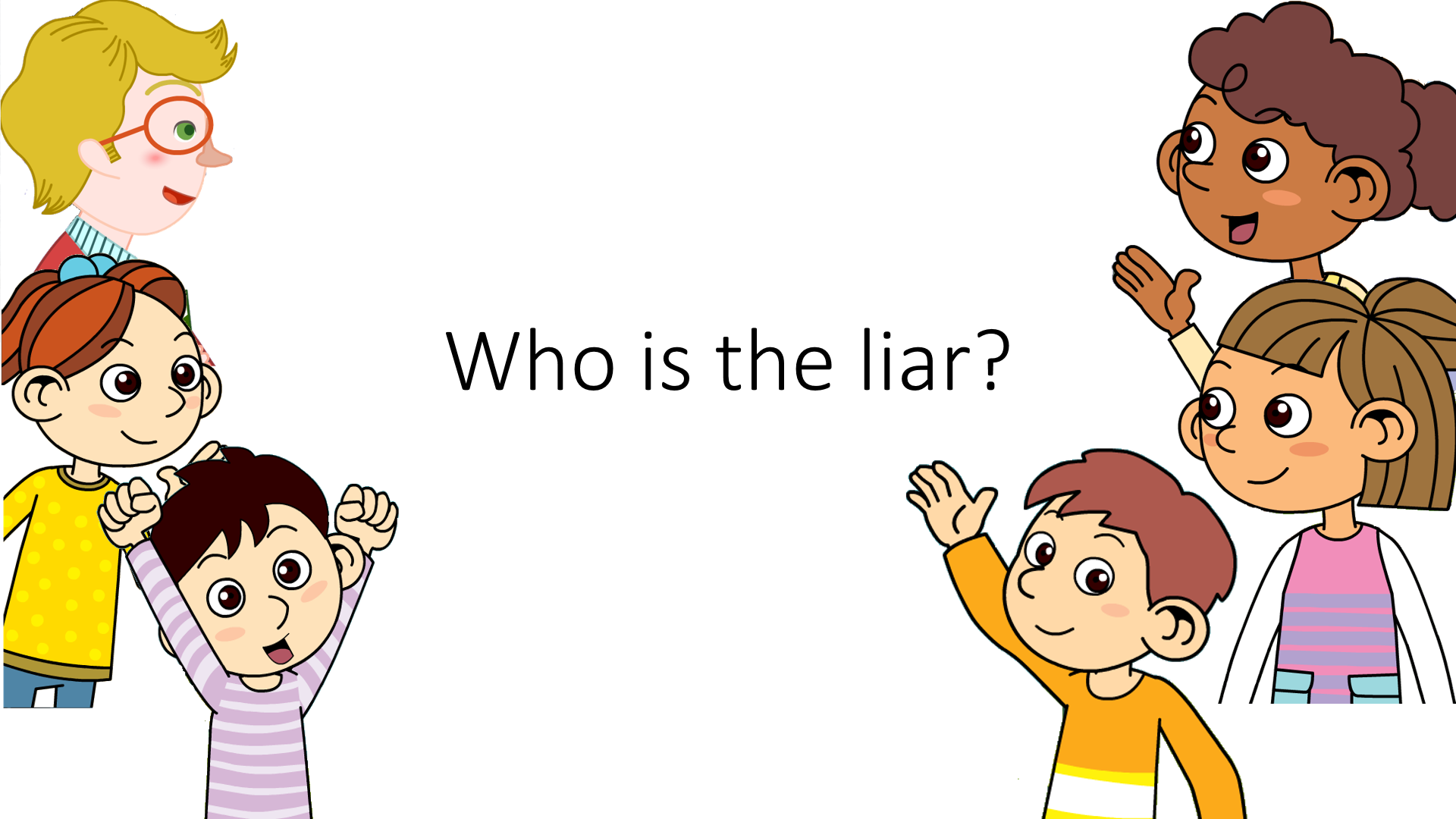 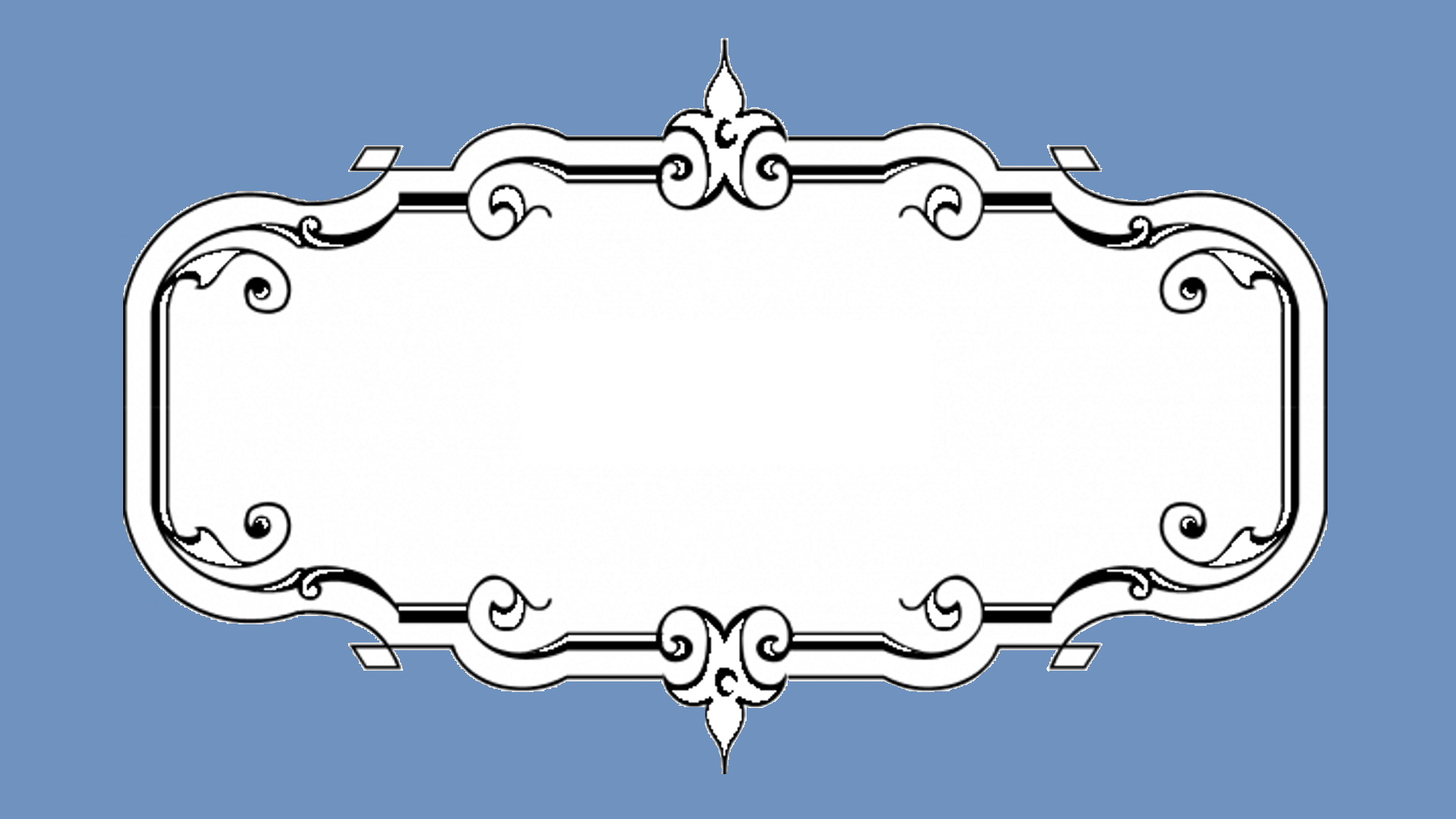 Round 1
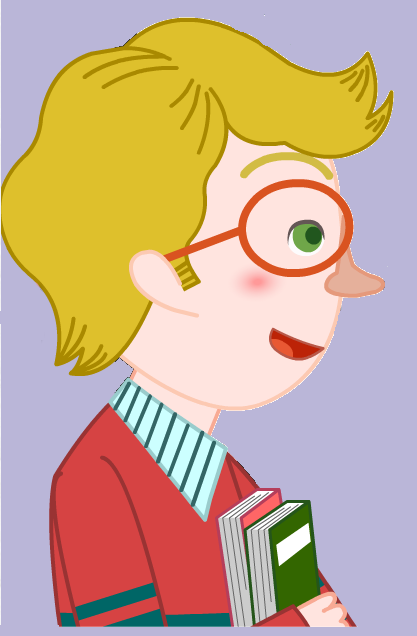 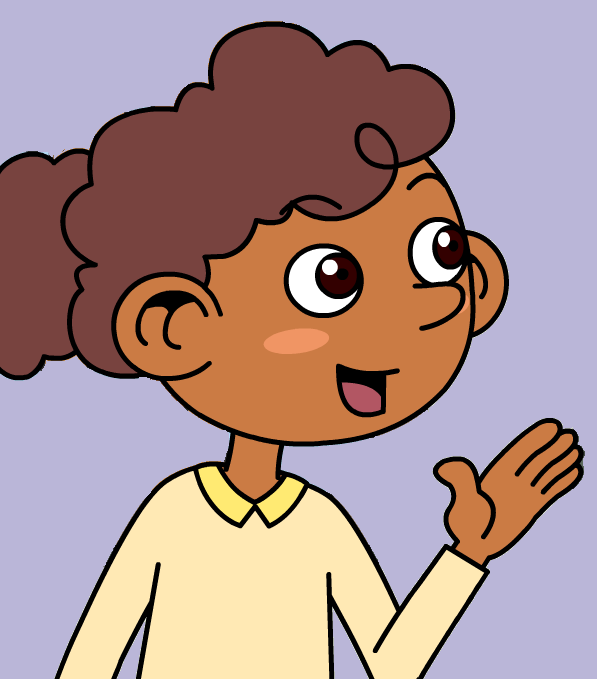 Vacation Liar!
What did you buy? 

Where did you go? 

When did you go there? 

Who did you go with?
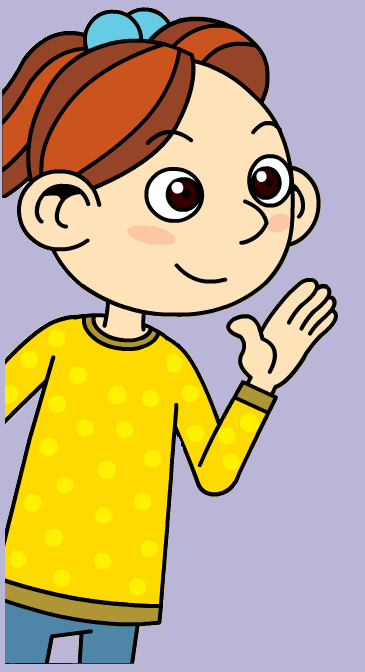 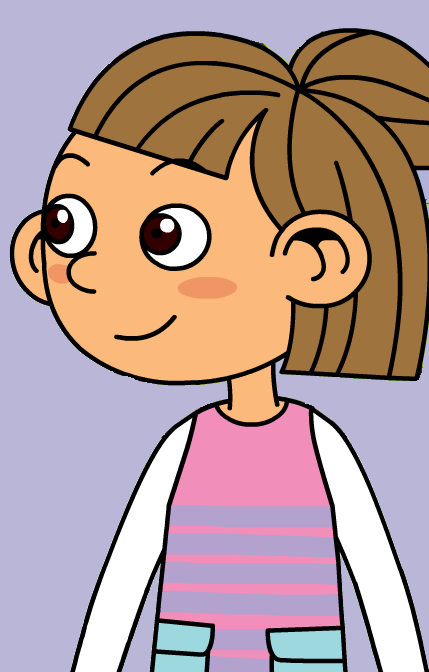 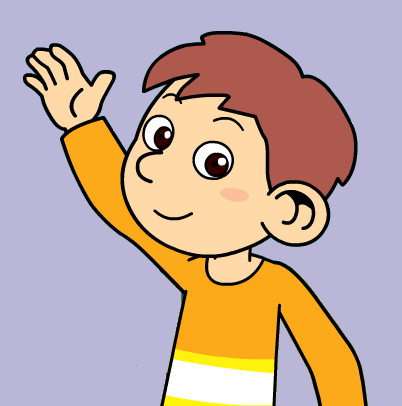 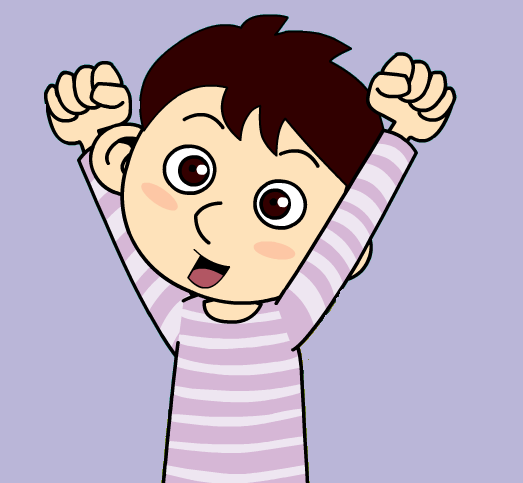 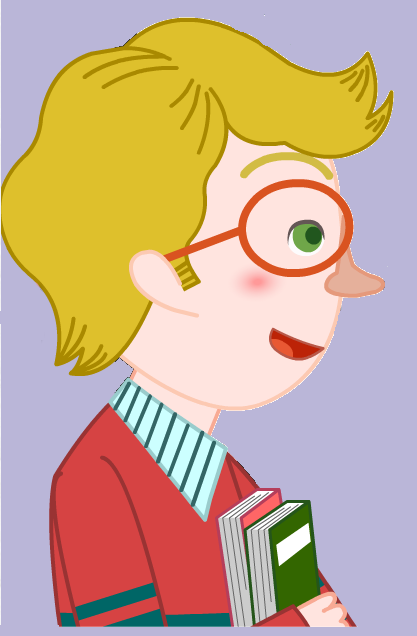 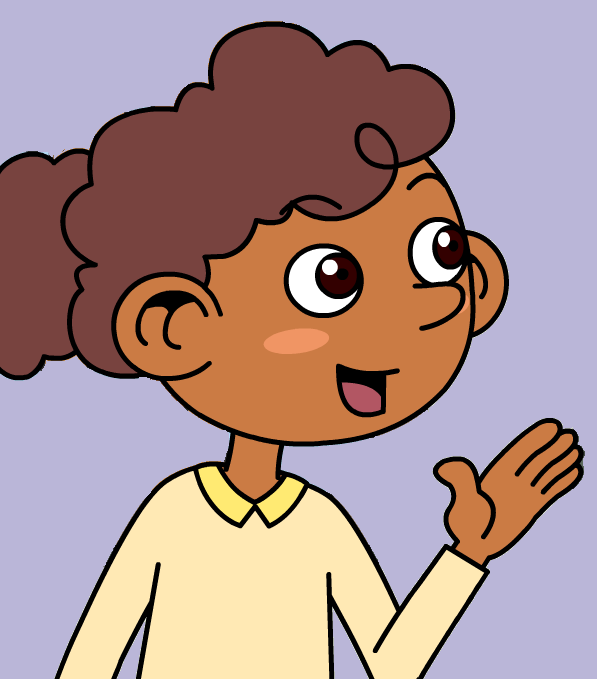 Who is the liar?
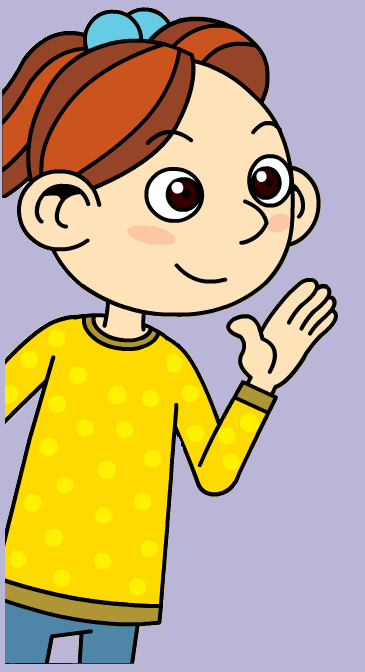 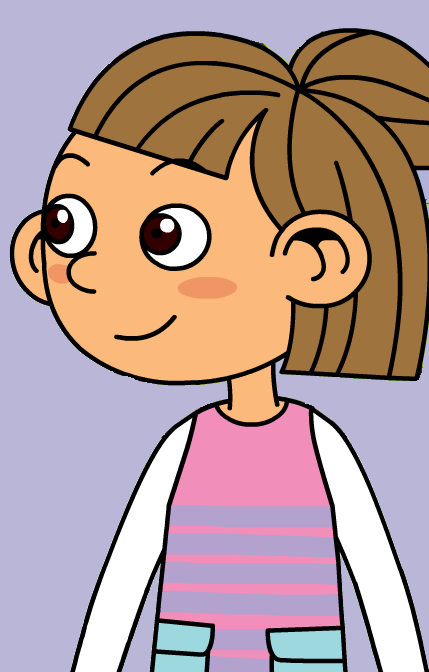 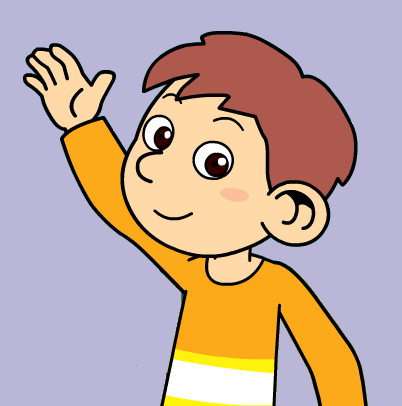 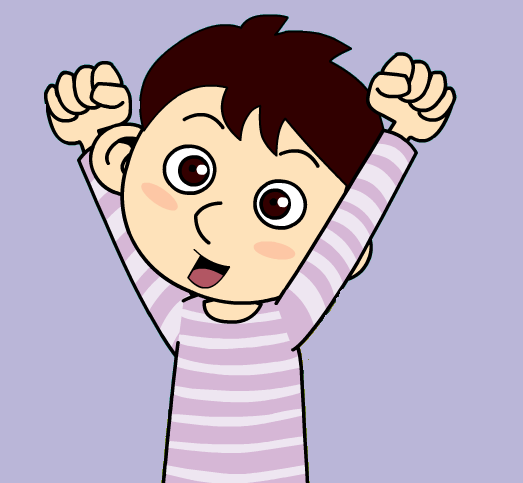 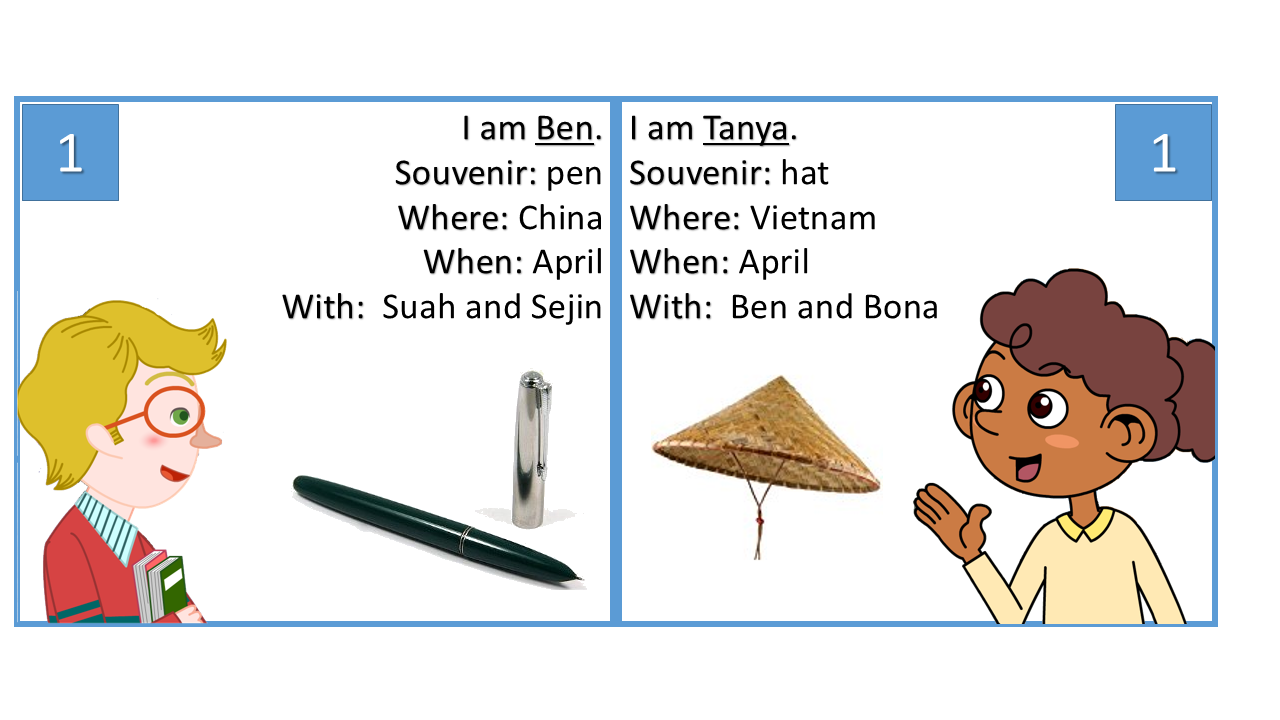 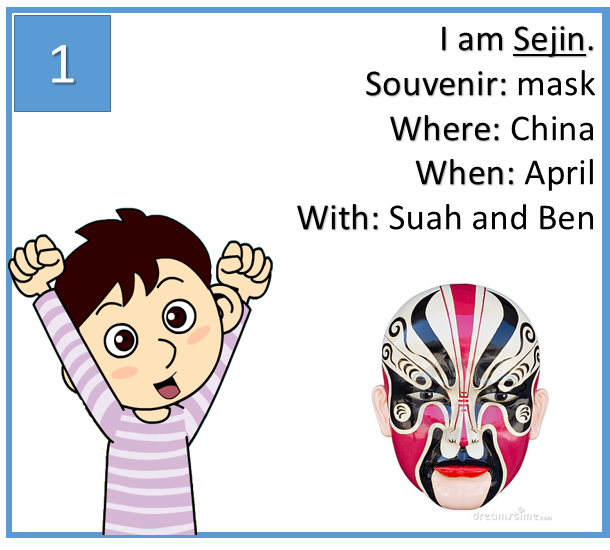 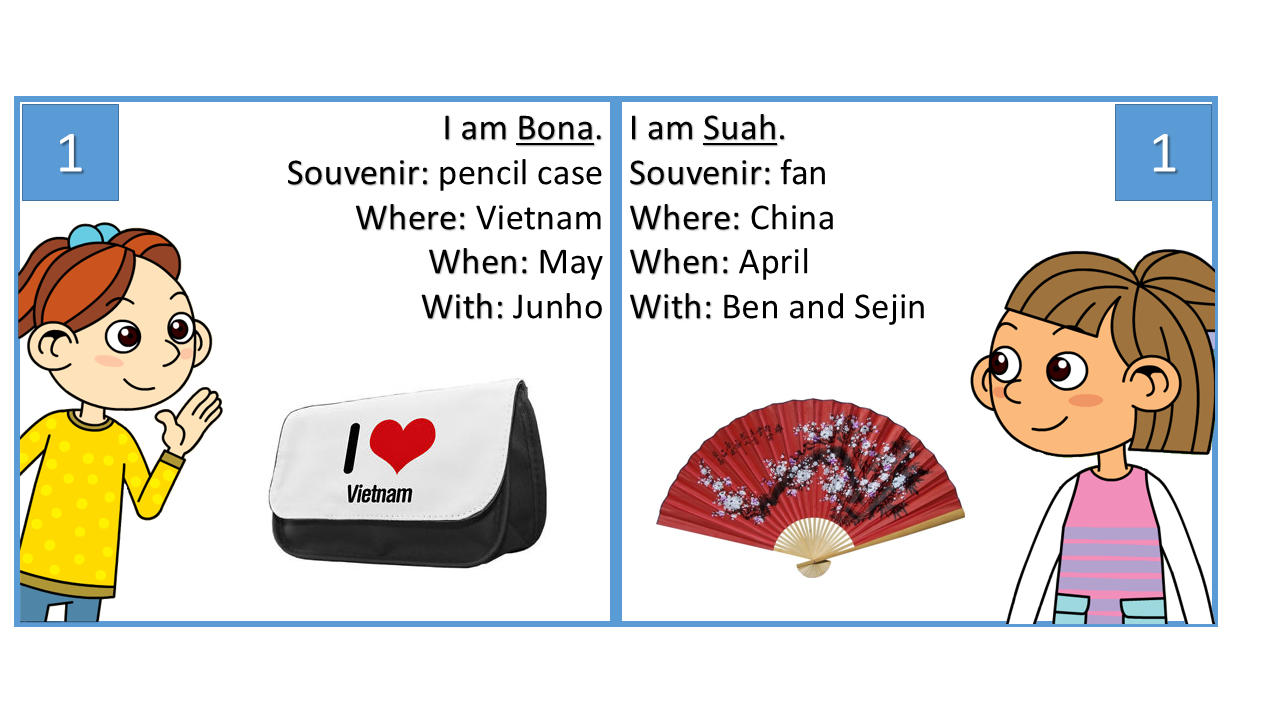 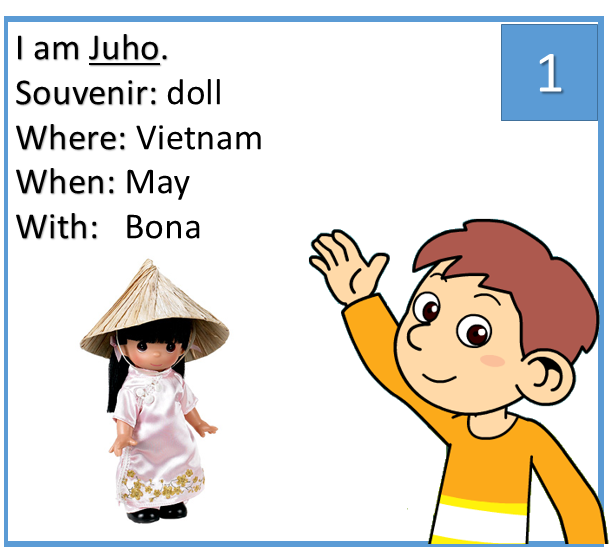 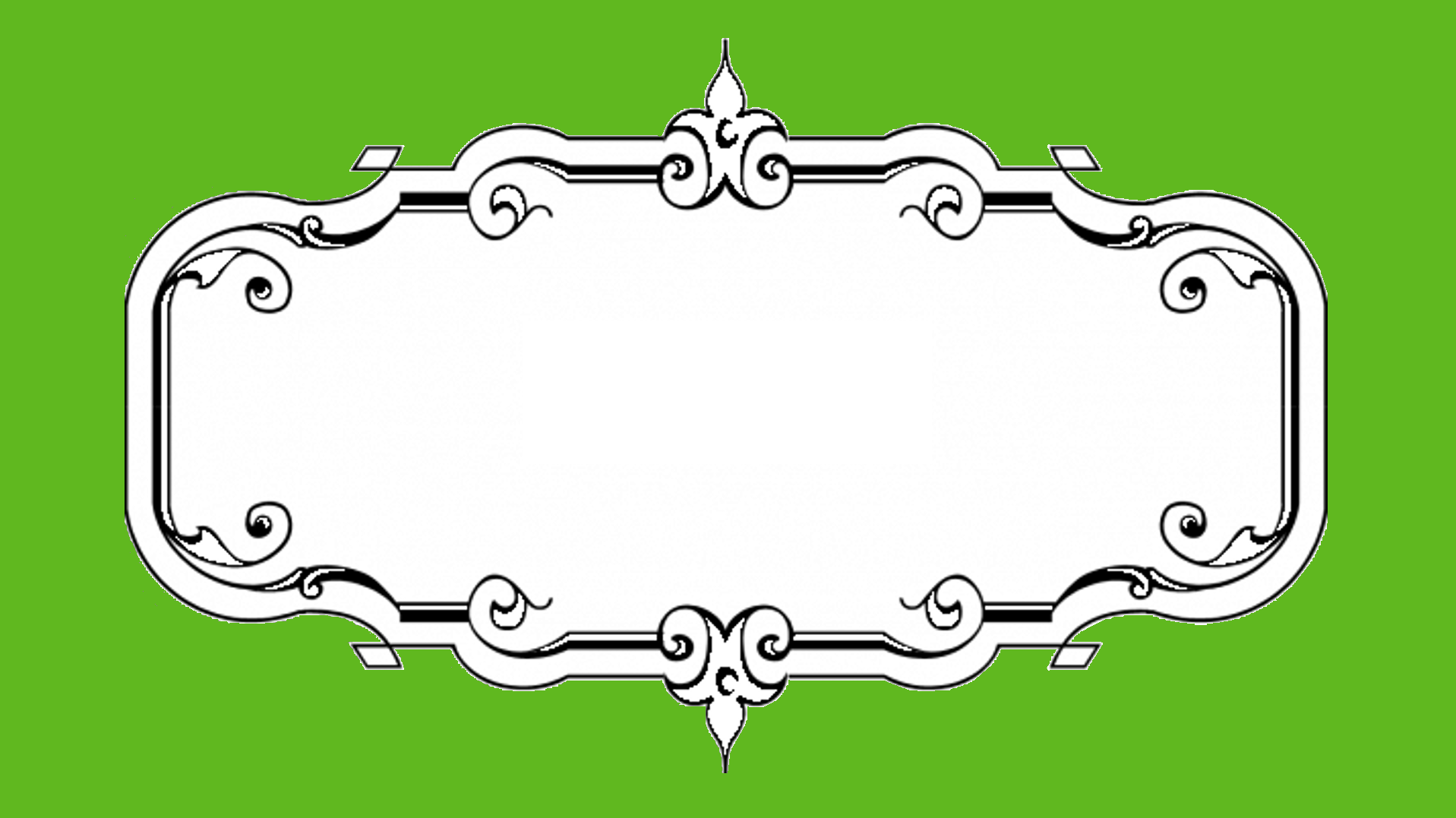 Round 2
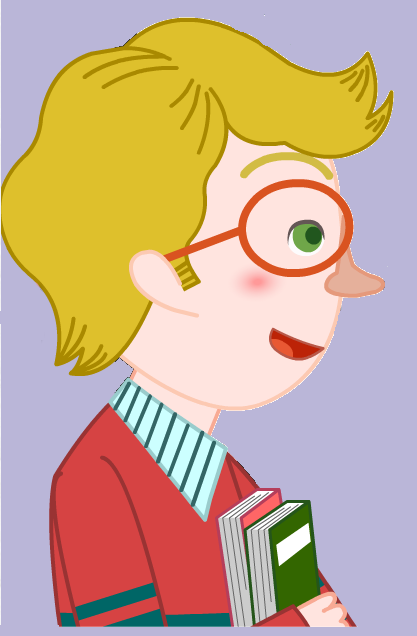 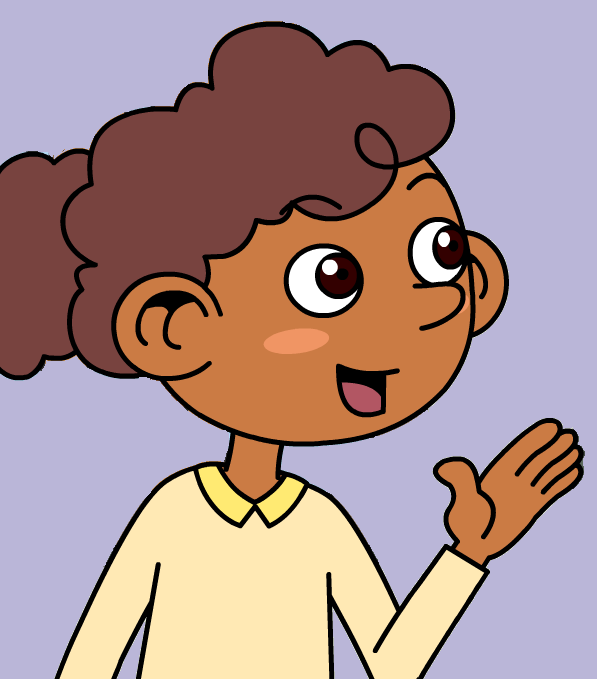 Vacation Liar!
What did you buy? 

Where did you go? 

When did you go there? 

Who did you go with?
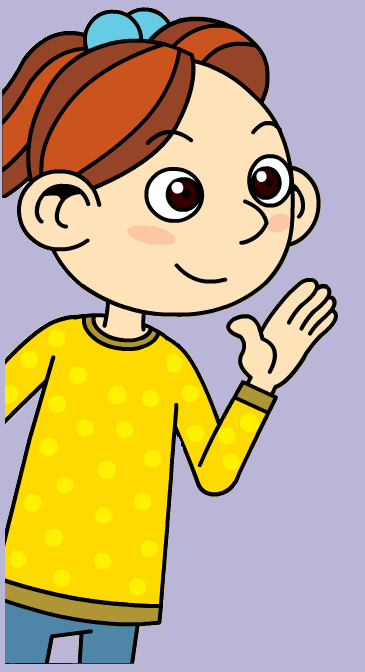 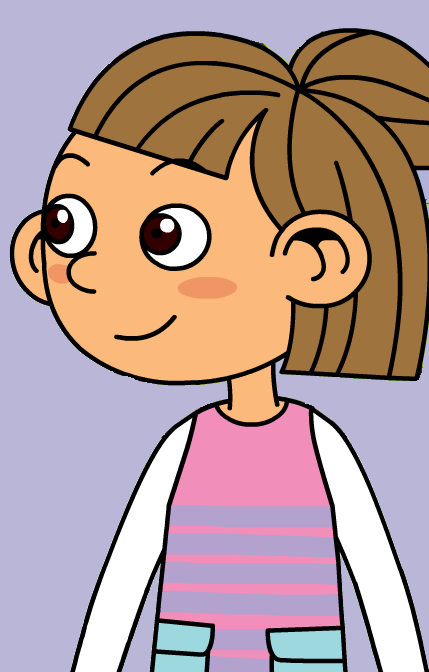 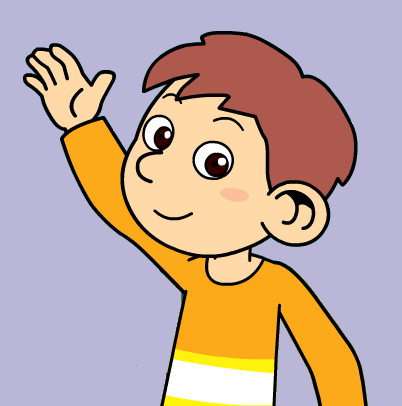 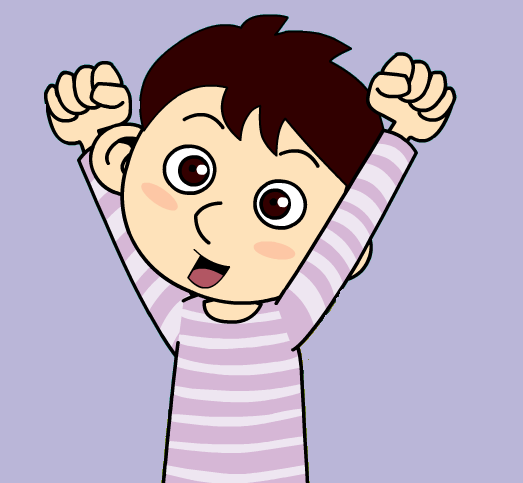 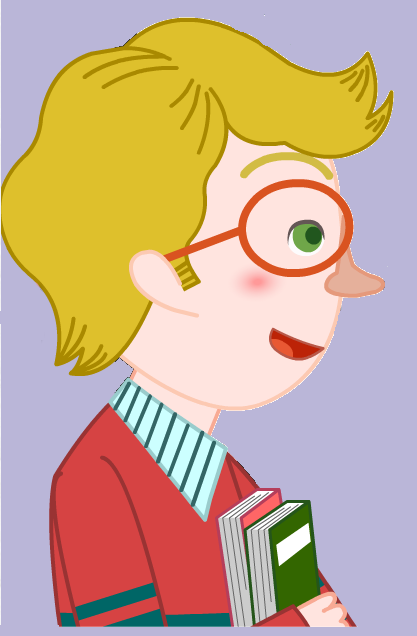 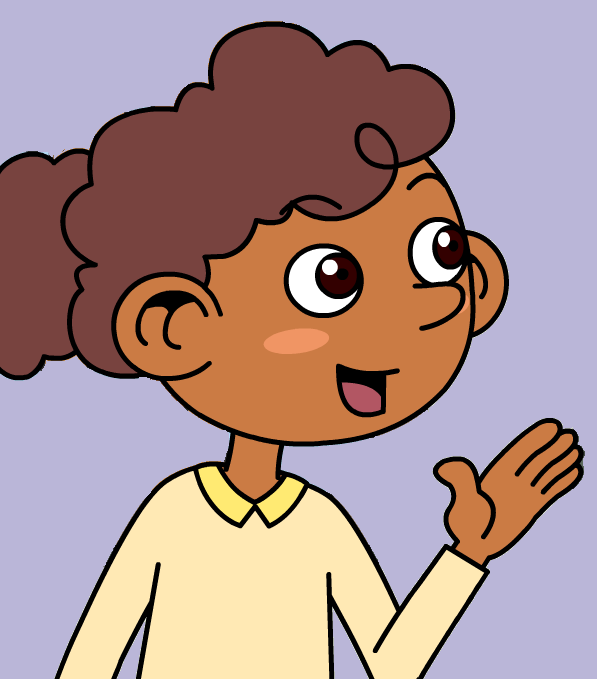 Who is the liar?
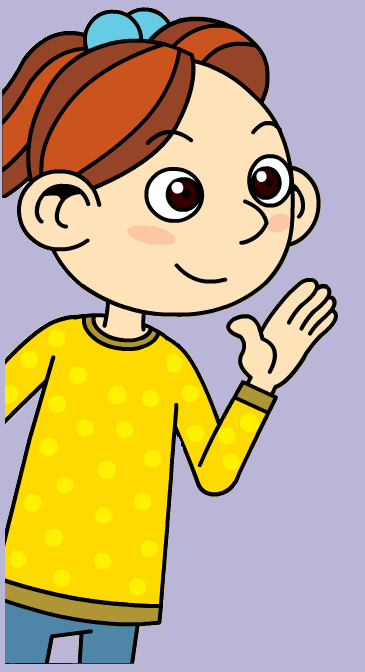 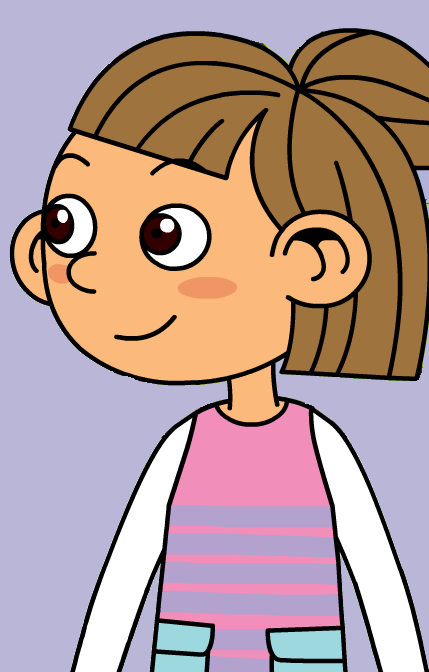 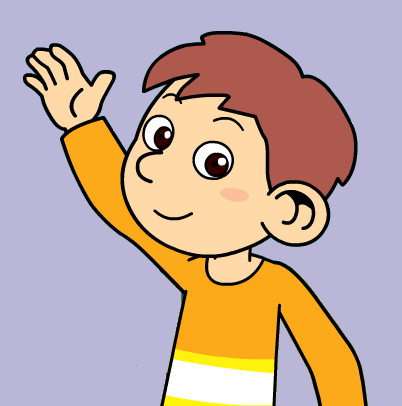 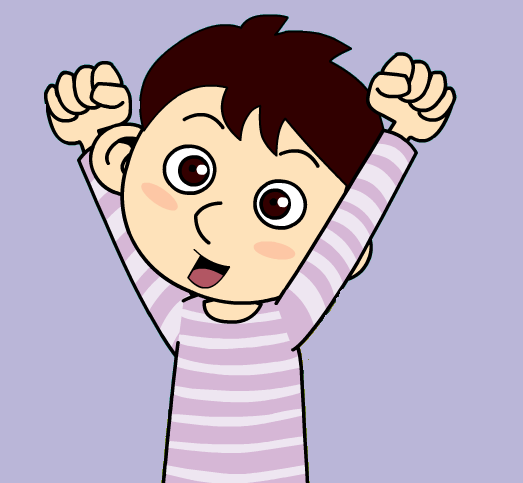 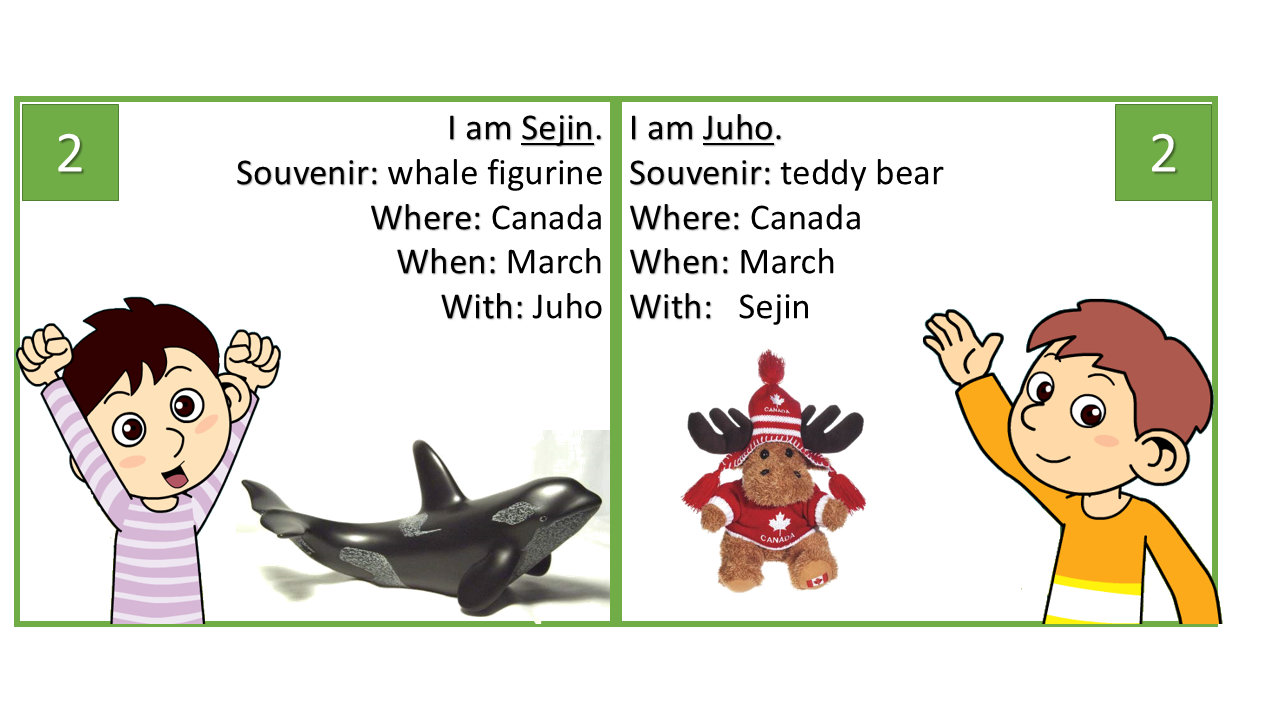 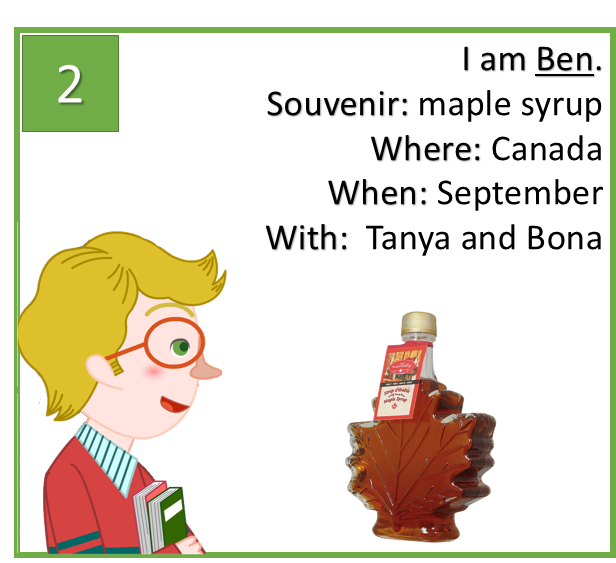 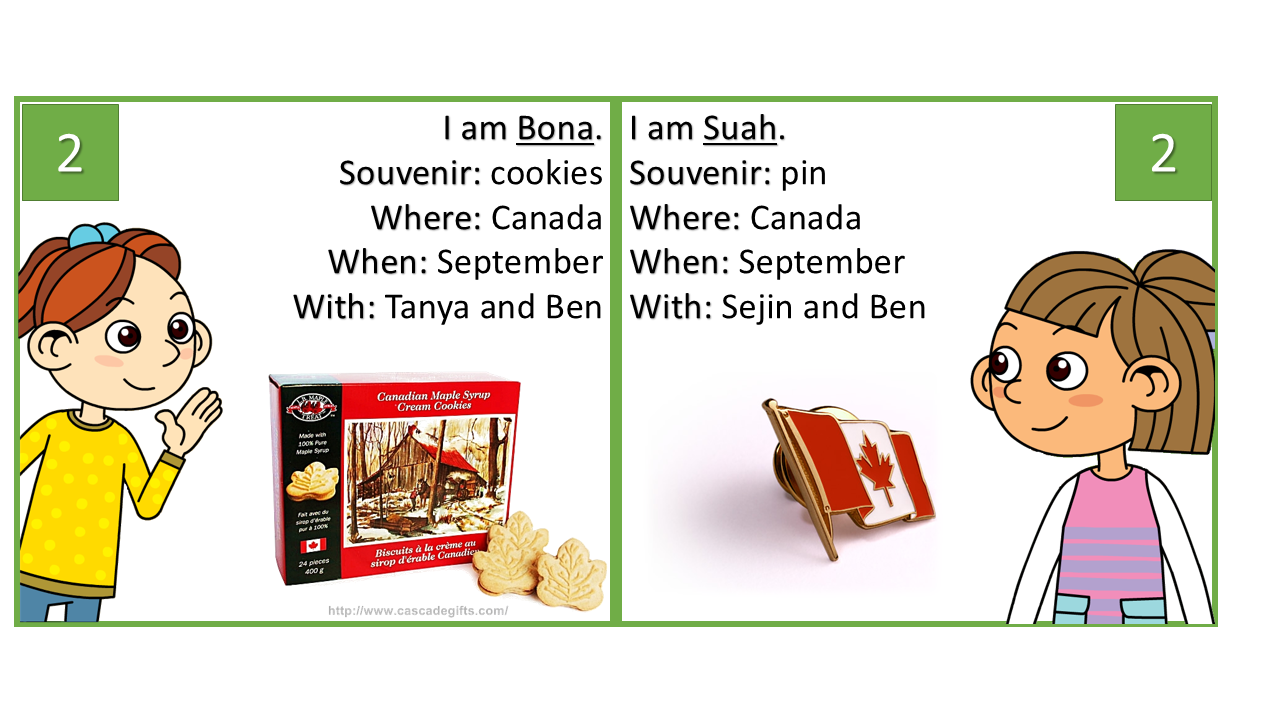 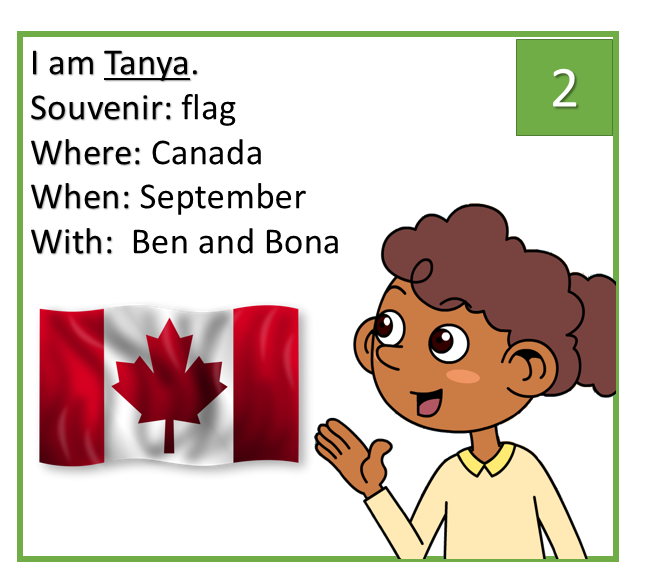 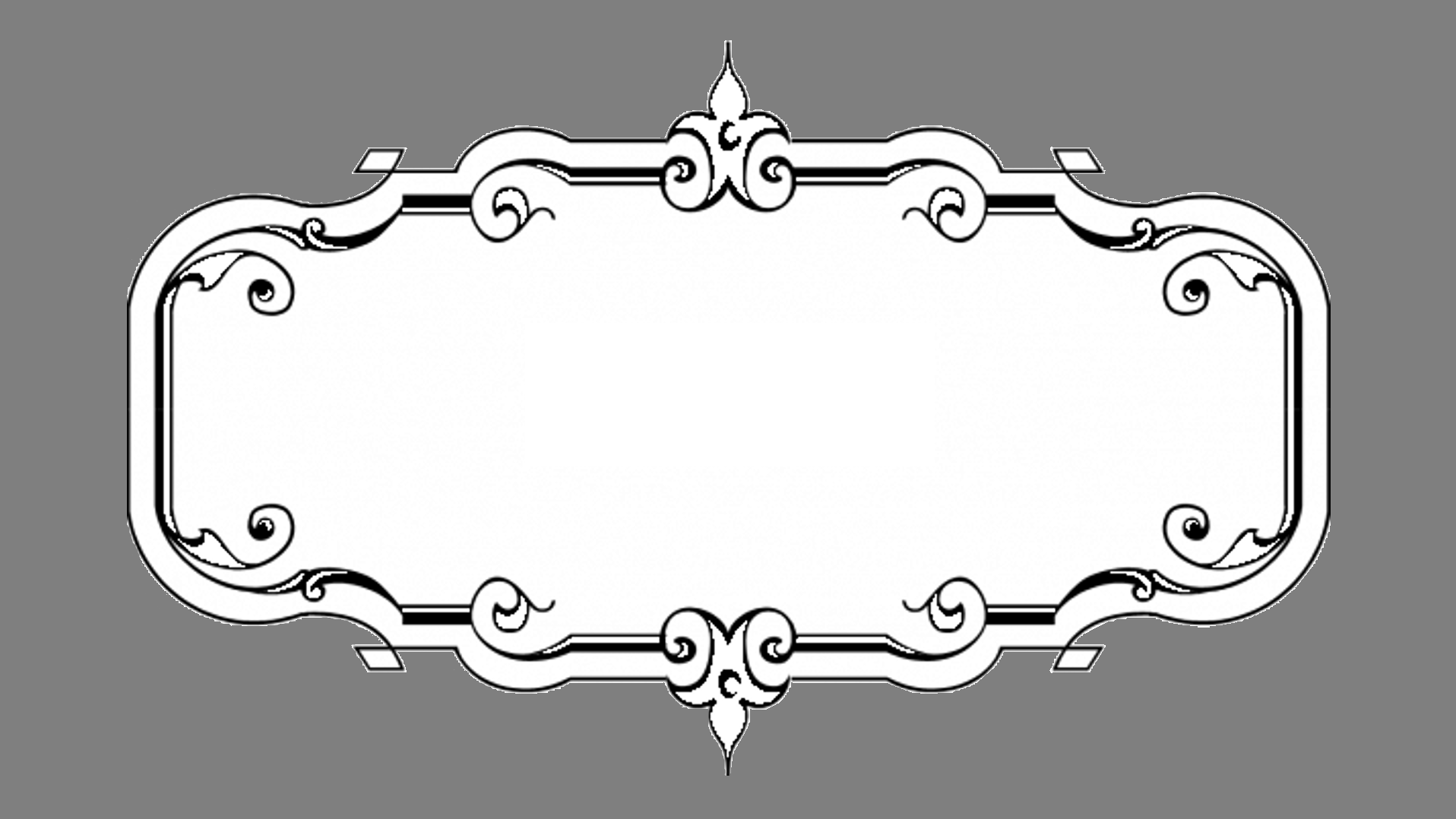 Round 3
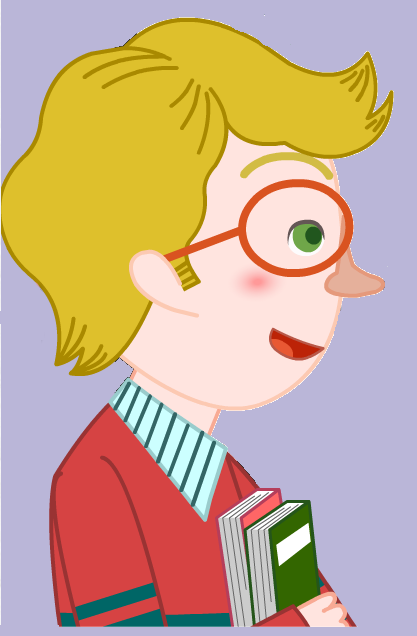 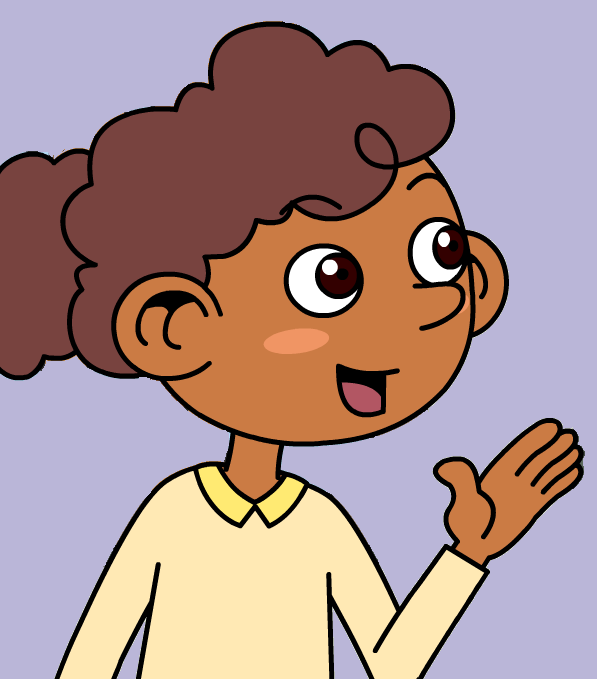 Vacation Liar!
What did you buy? 

Where did you go? 

When did you go there? 

Who did you go with?
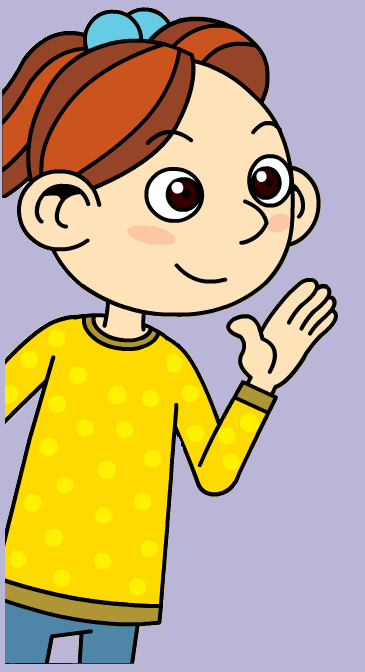 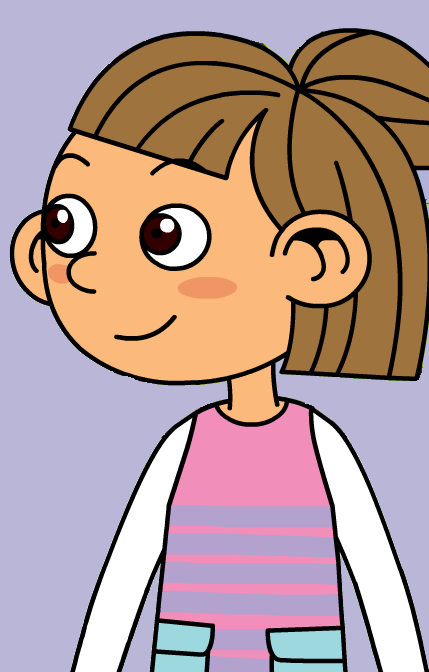 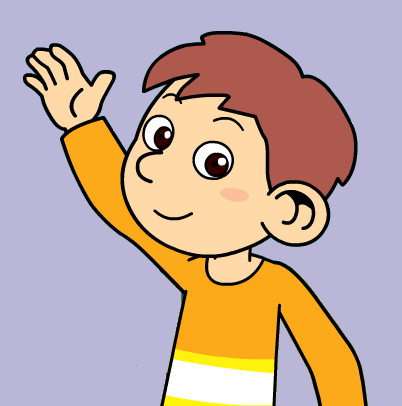 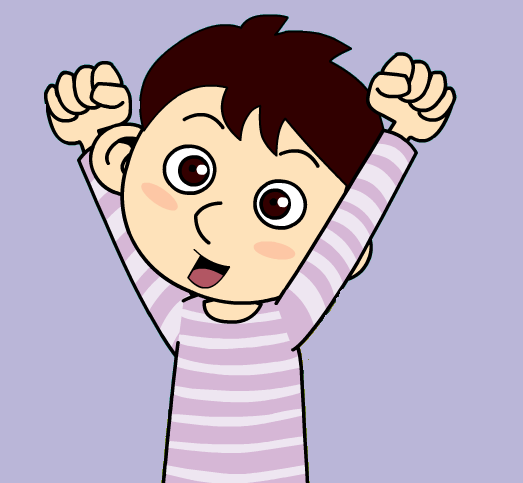 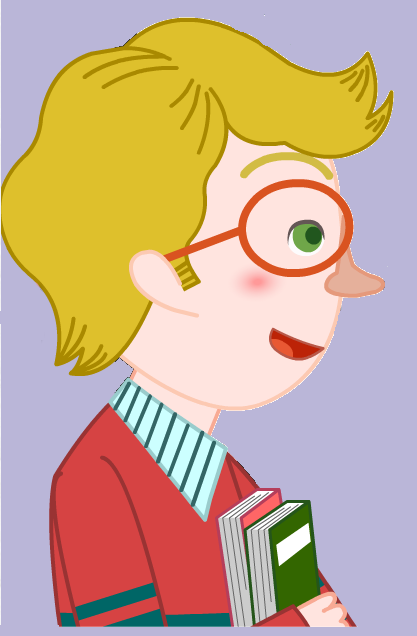 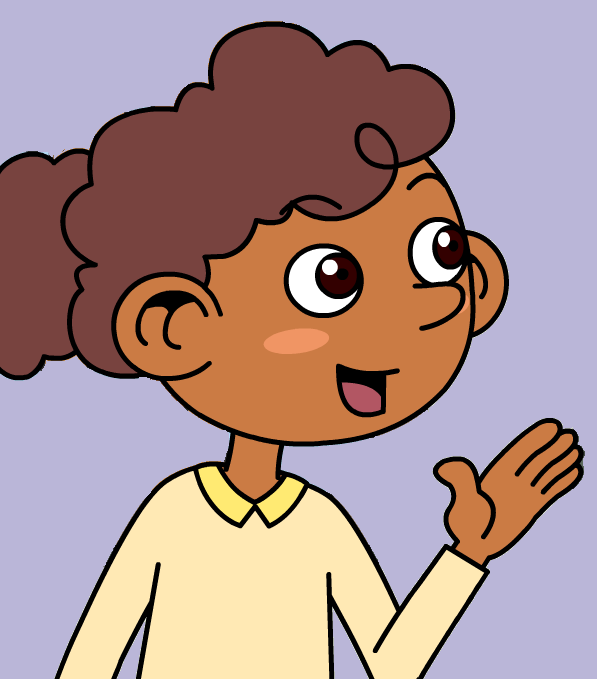 Who is the liar?
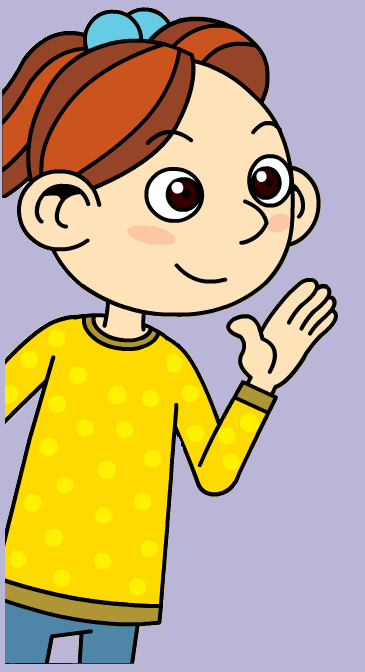 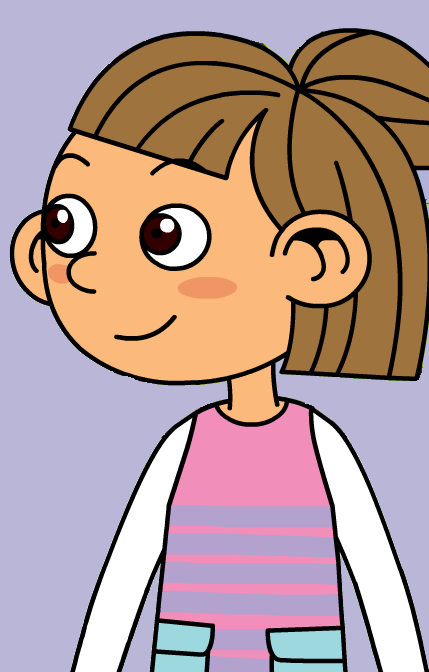 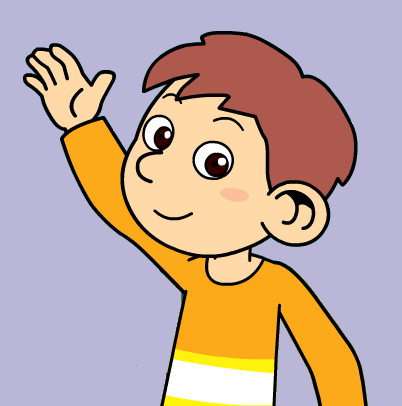 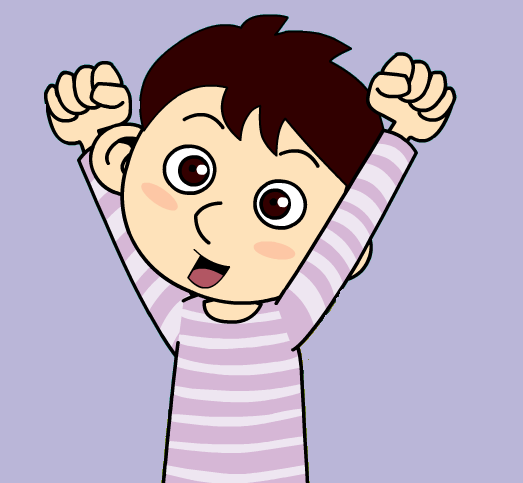 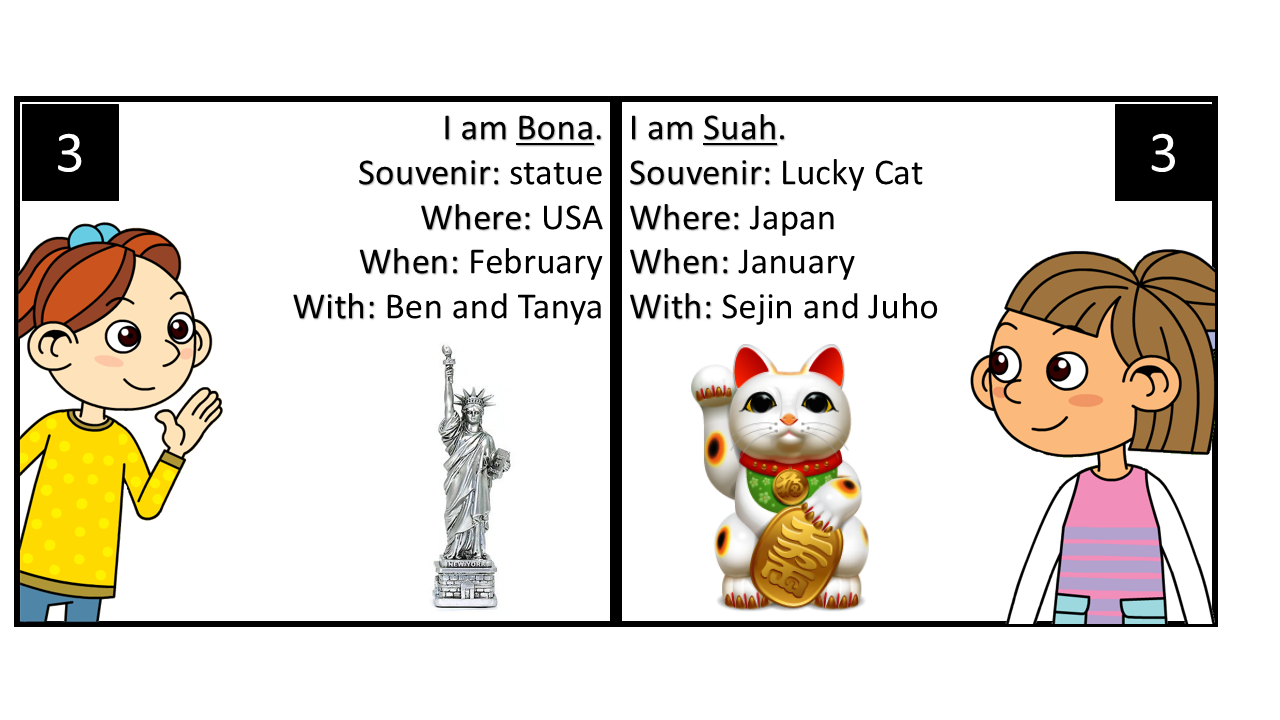 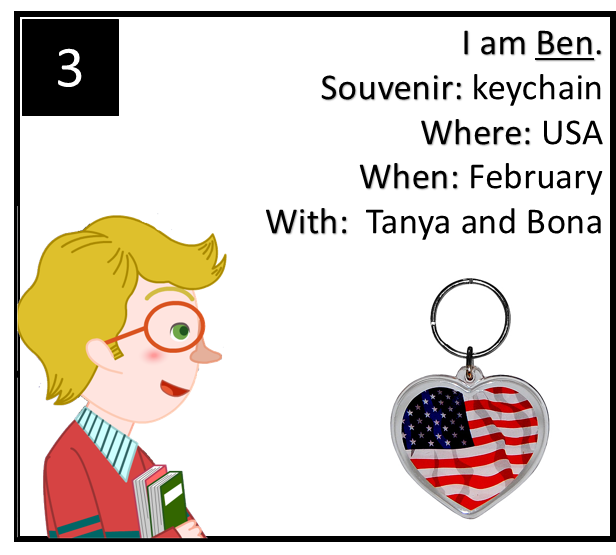 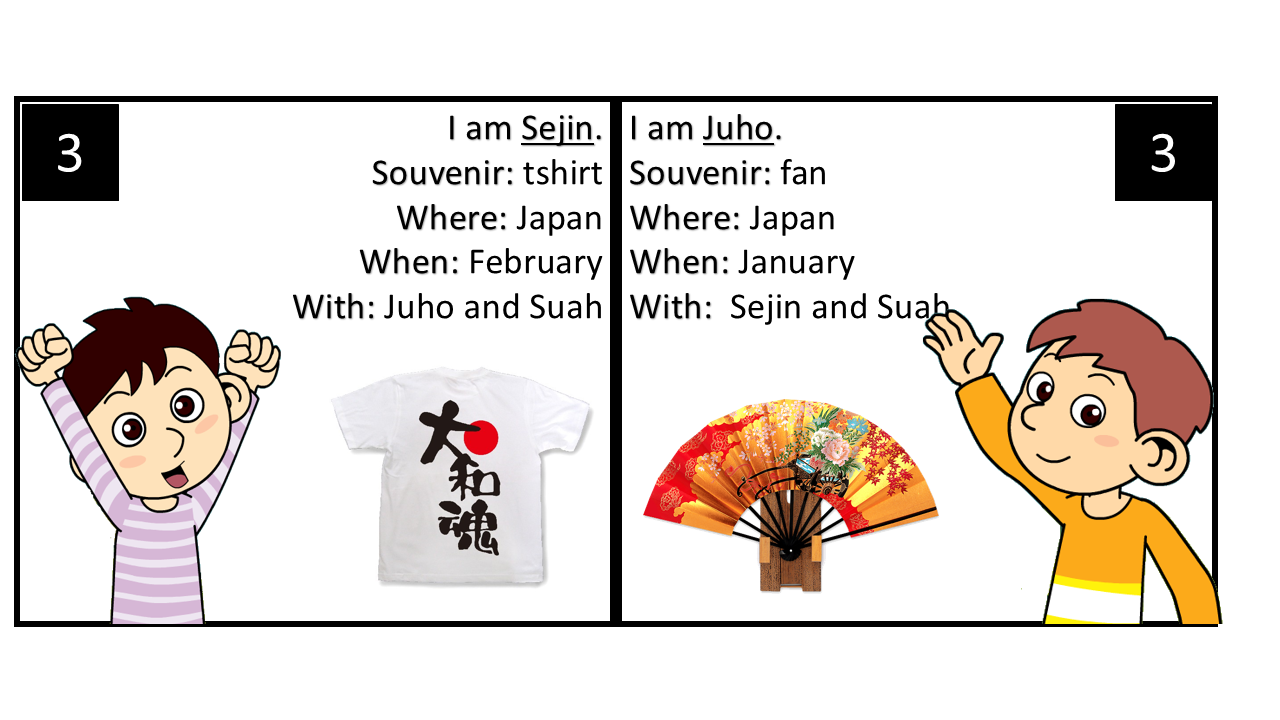 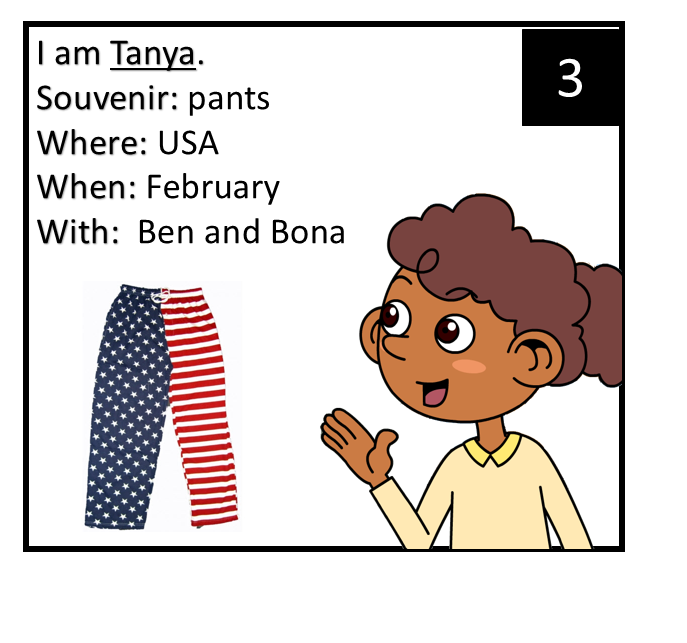 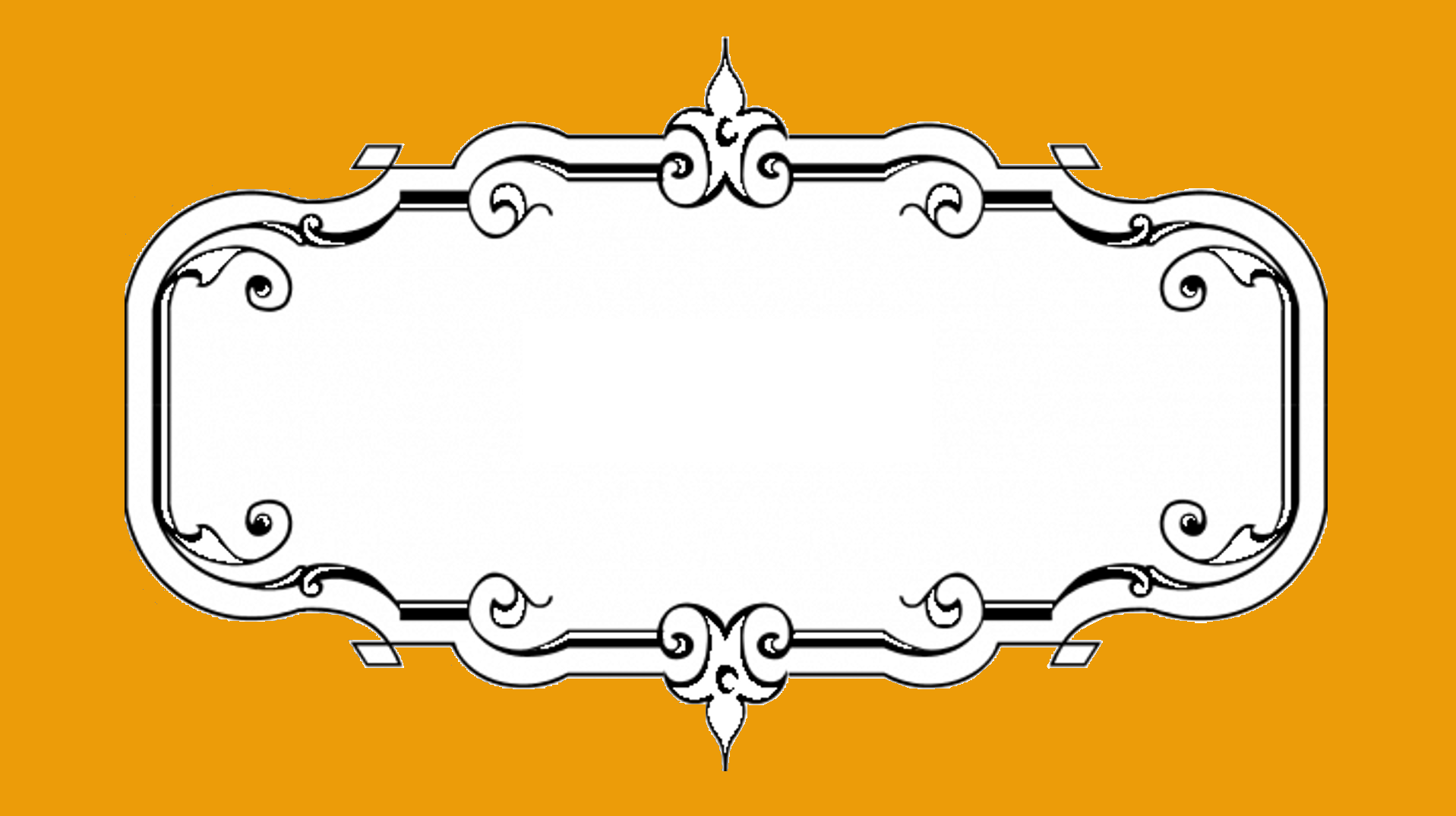 Round 4
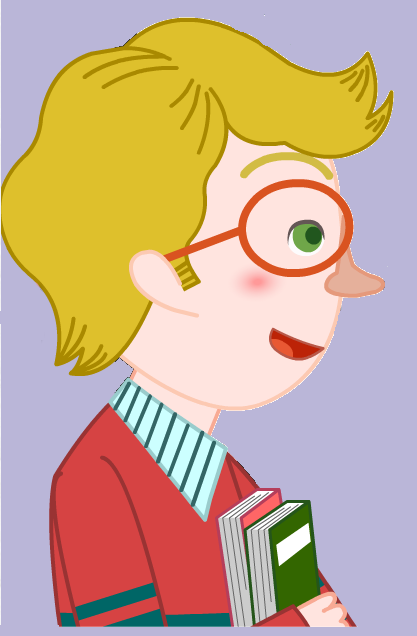 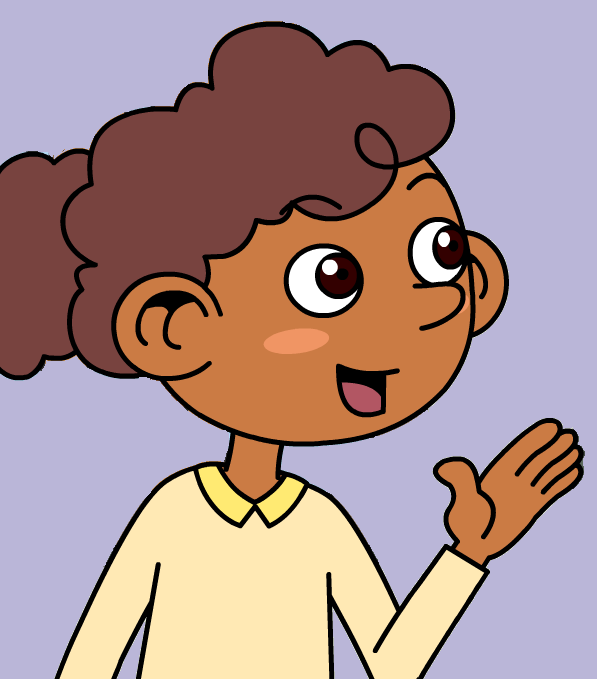 Vacation Liar!
What did you buy? 

Where did you go? 

When did you go there? 

Who did you go with?
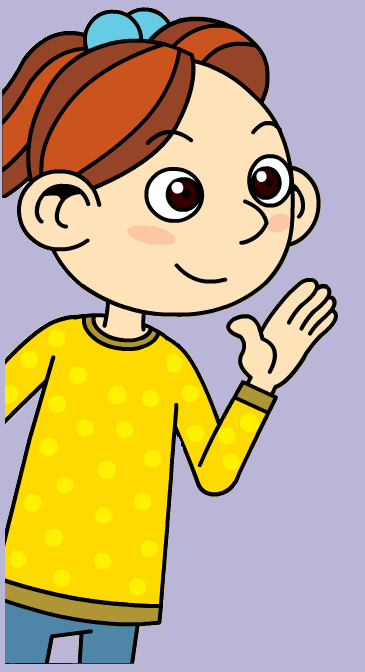 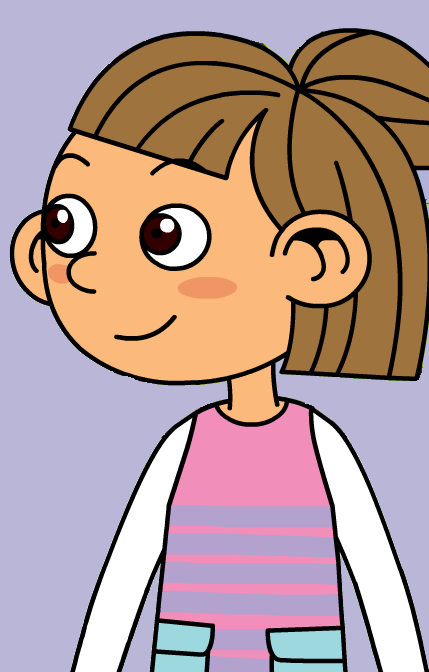 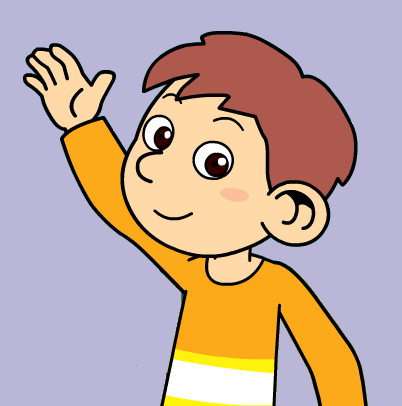 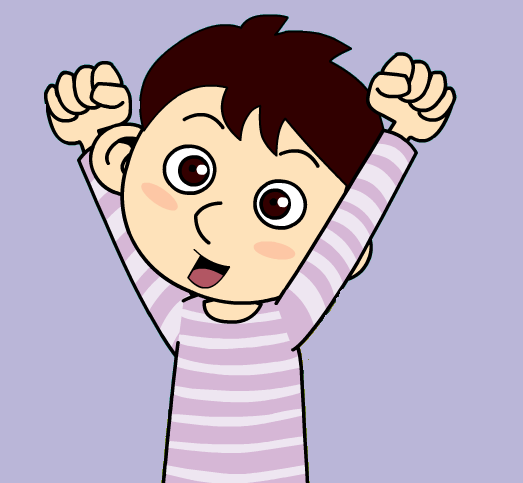 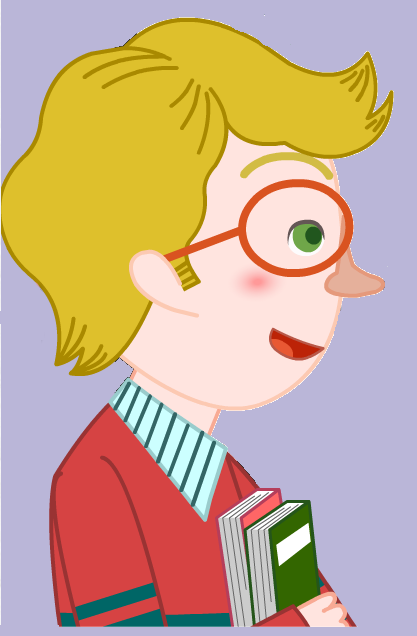 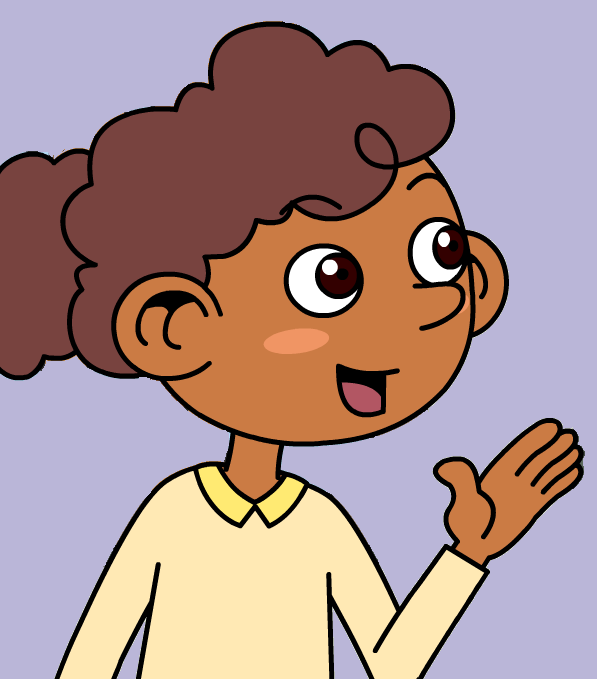 Who is the liar?
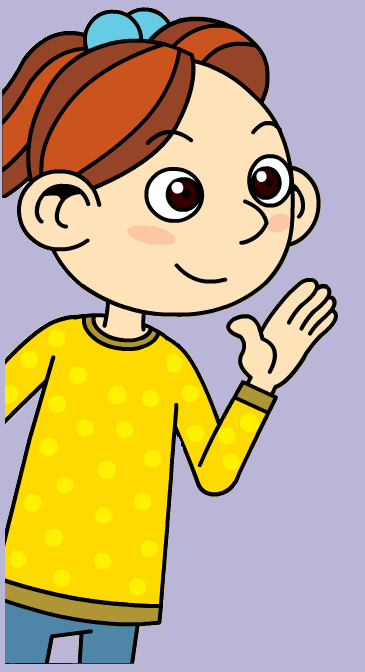 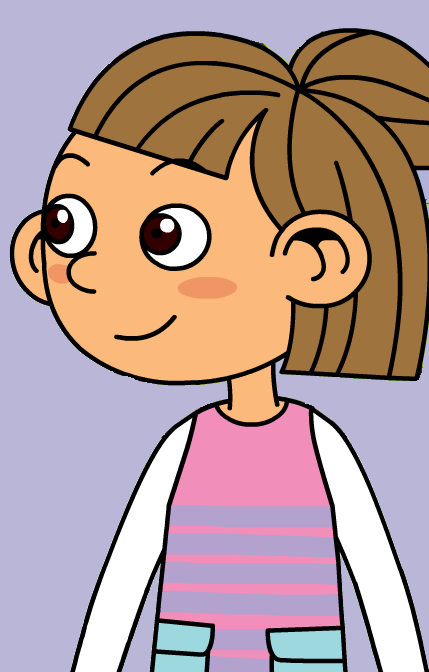 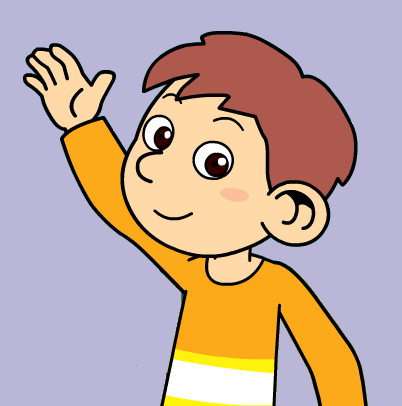 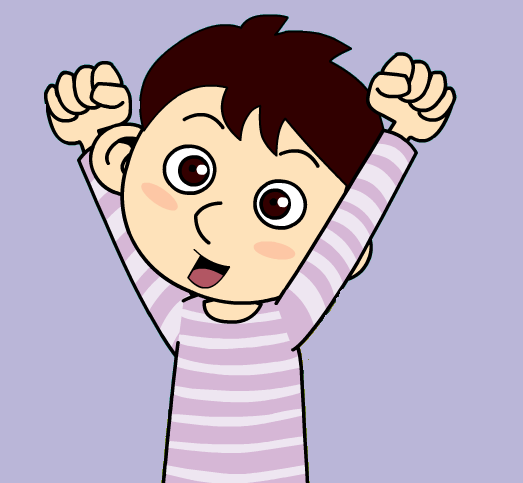 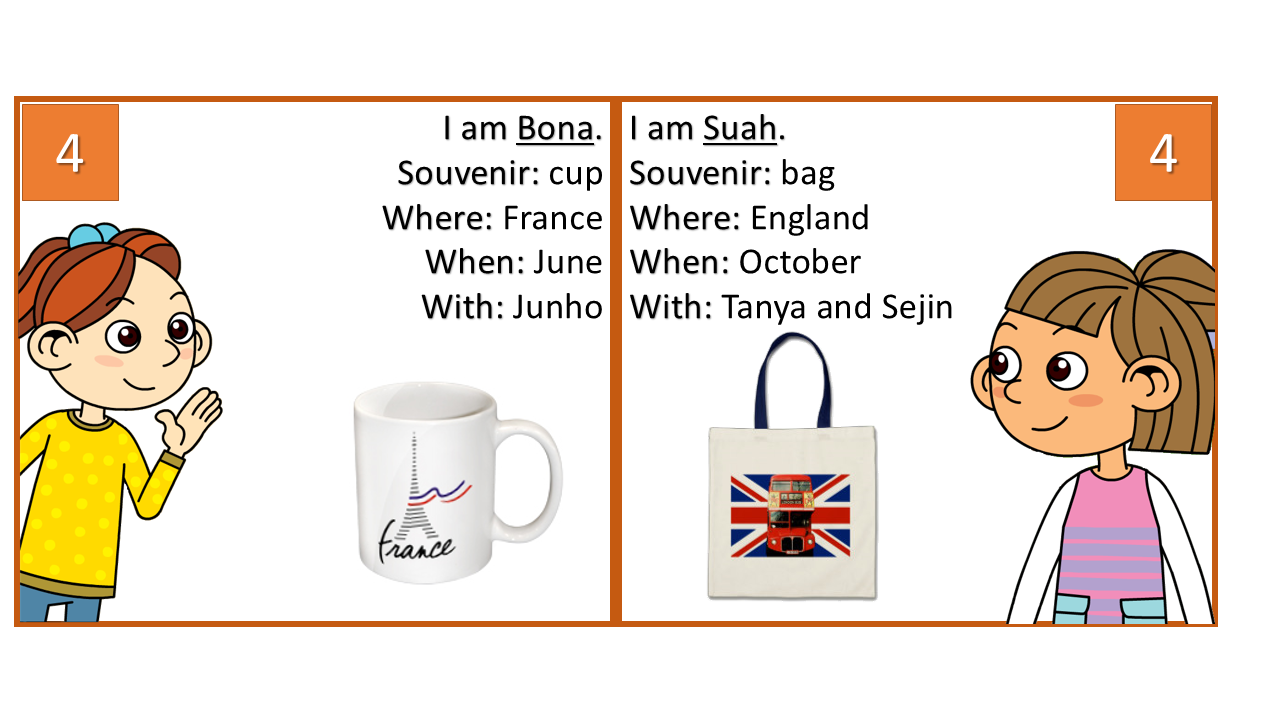 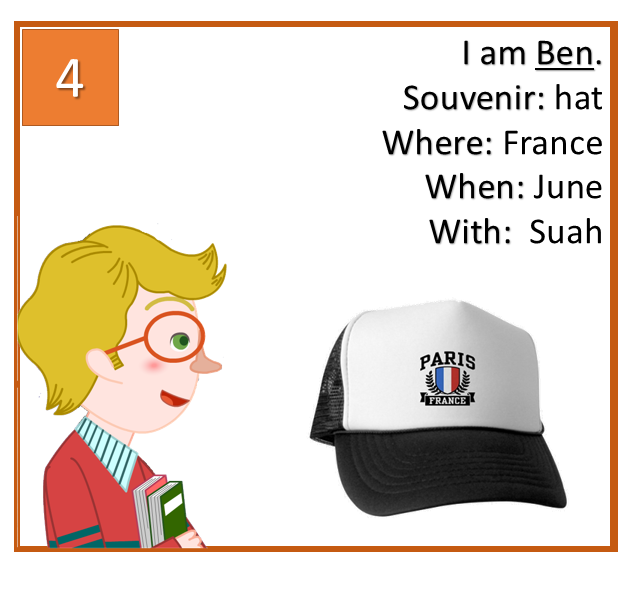 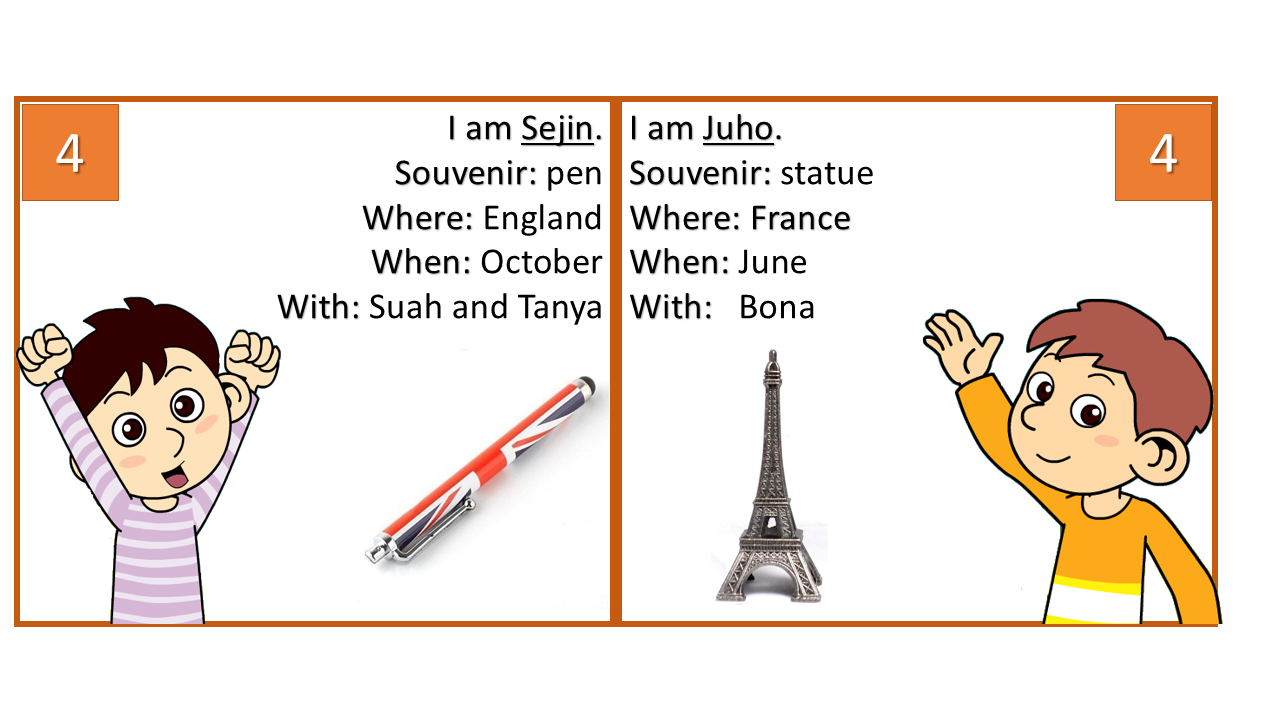 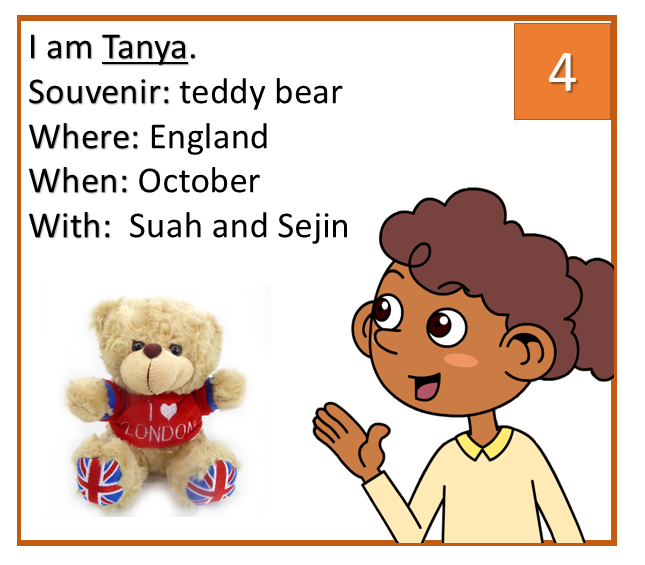 I am Ben. 
Souvenir: pen 
Where: China
When: April
With:  Suah and Sejin
I am Tanya. 
Souvenir: hat
Where: Vietnam
When: April
With:  Ben and Bona
1
1
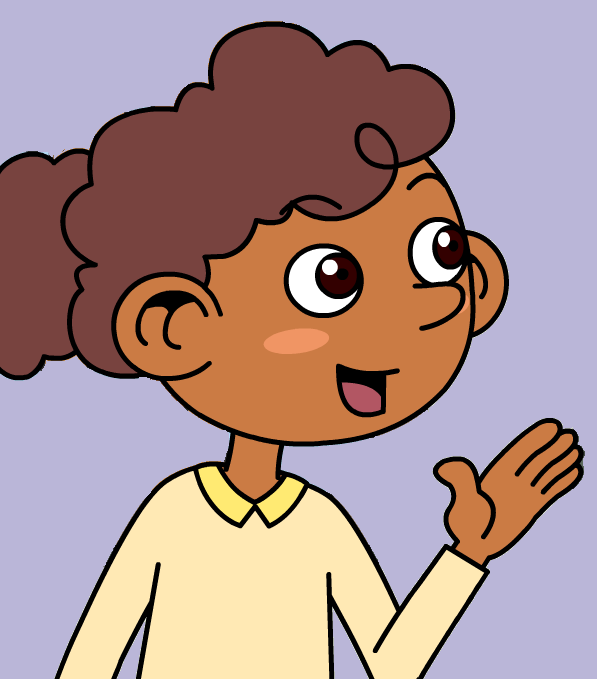 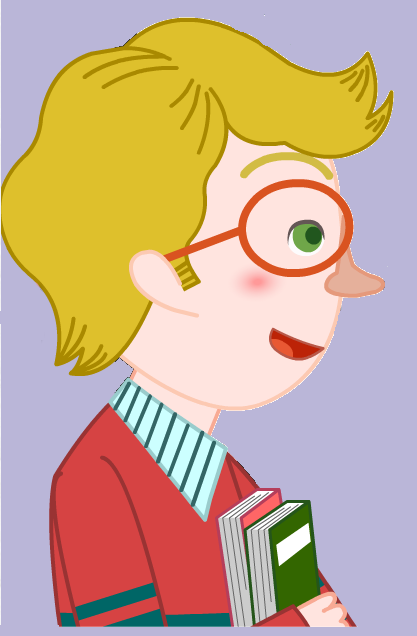 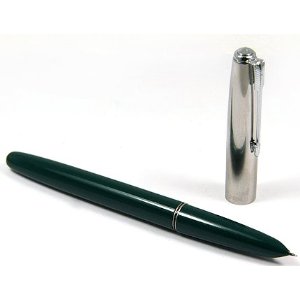 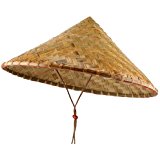 I am Bona. 
Souvenir: pencil case
Where: Vietnam
When: May
With: Junho
I am Suah. 
Souvenir: fan
Where: China
When: April
With: Ben and Sejin
1
1
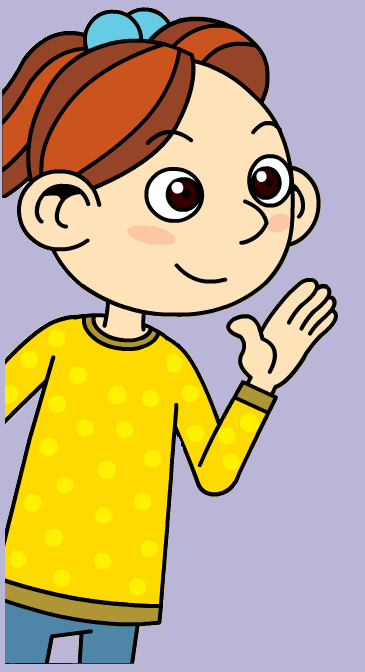 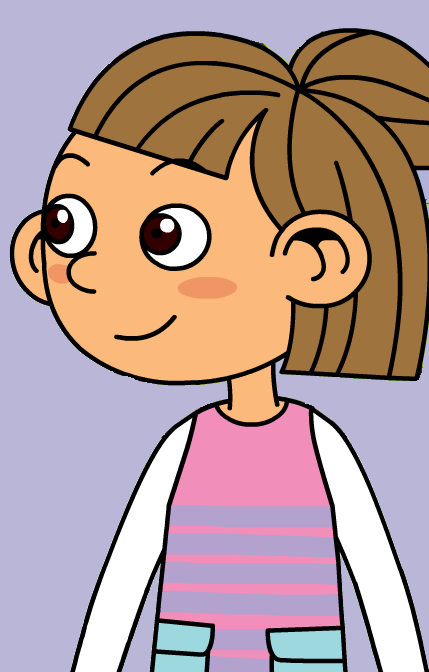 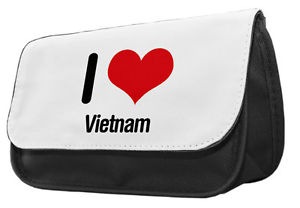 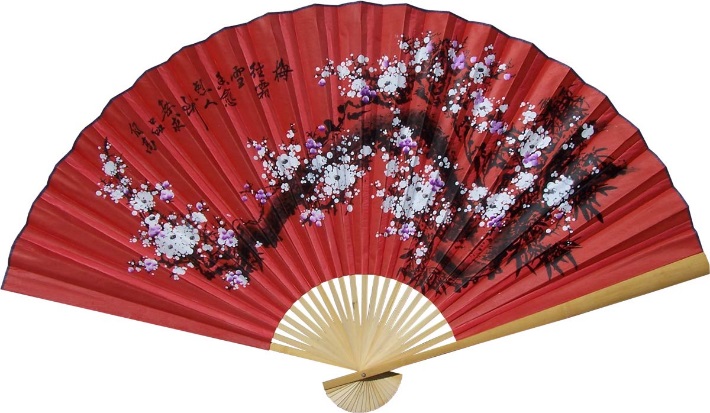 I am Sejin. 
Souvenir: mask
Where: China
When: April
With: Suah and Ben
I am Juho. 
Souvenir: doll
Where: Vietnam
When: May
With:   Bona
1
1
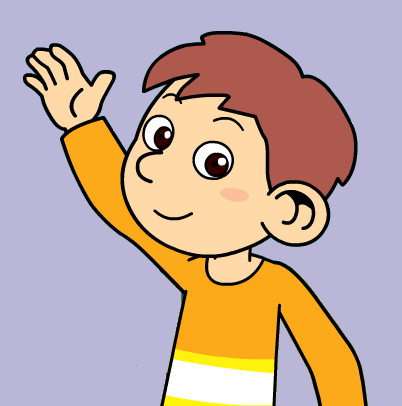 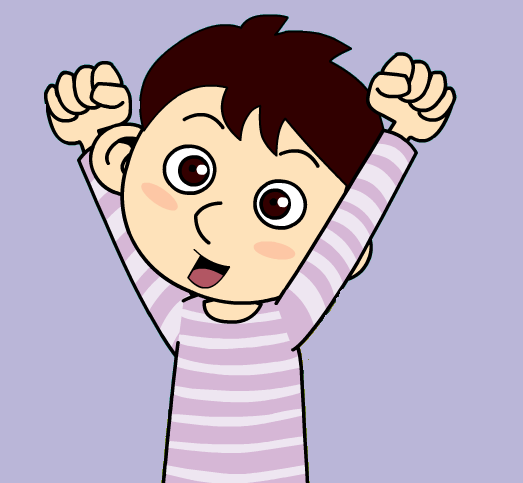 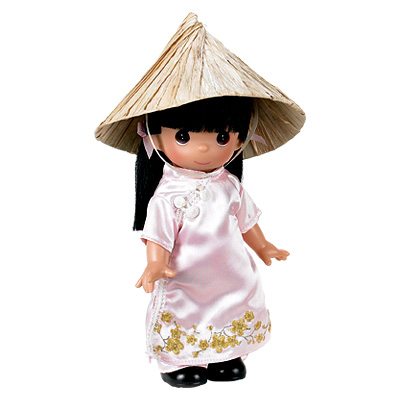 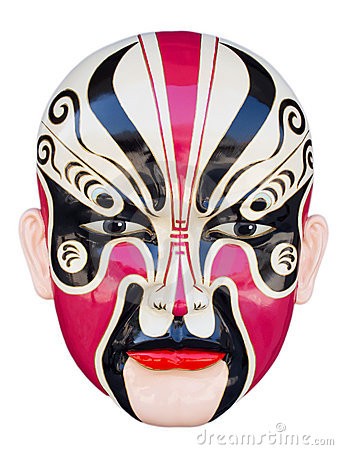 I am Ben. 
Souvenir: maple syrup 
Where: Canada
When: September 
With:  Tanya and Bona
I am Tanya. 
Souvenir: flag
Where: Canada
When: September
With:  Ben and Bona
2
2
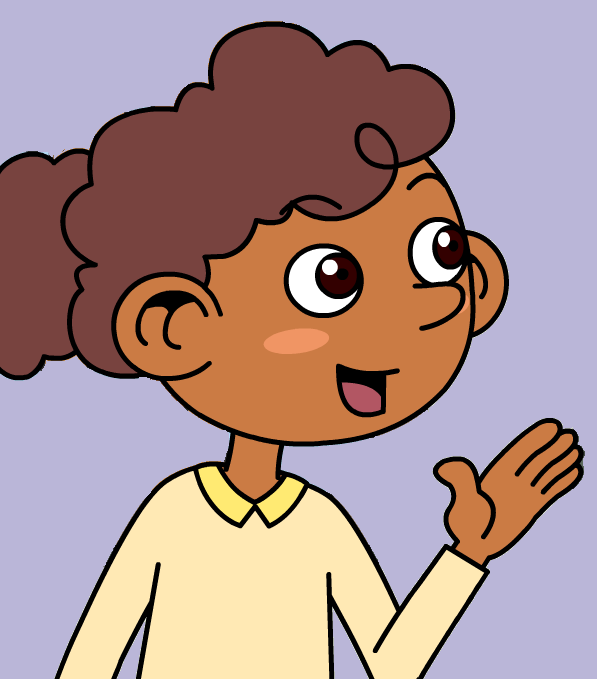 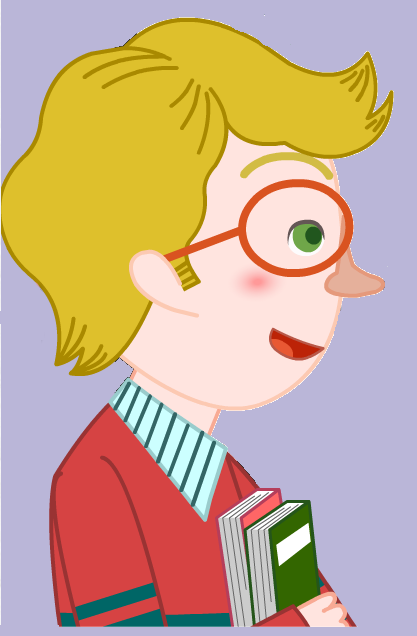 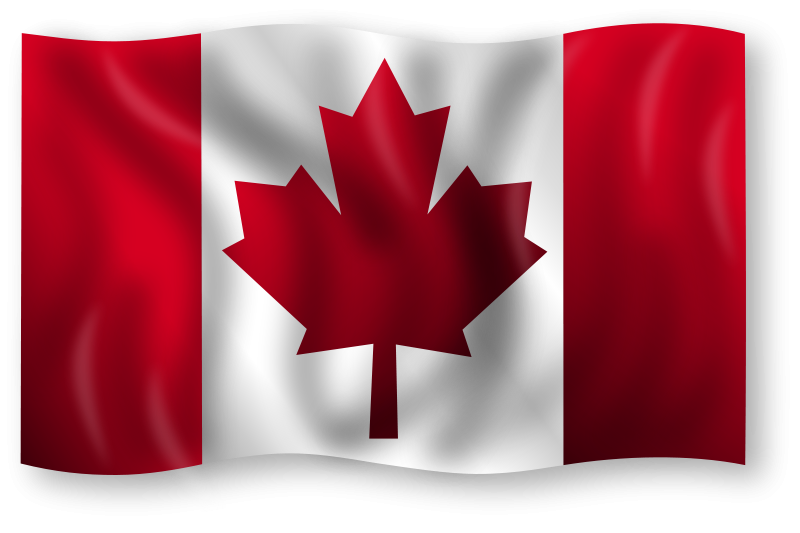 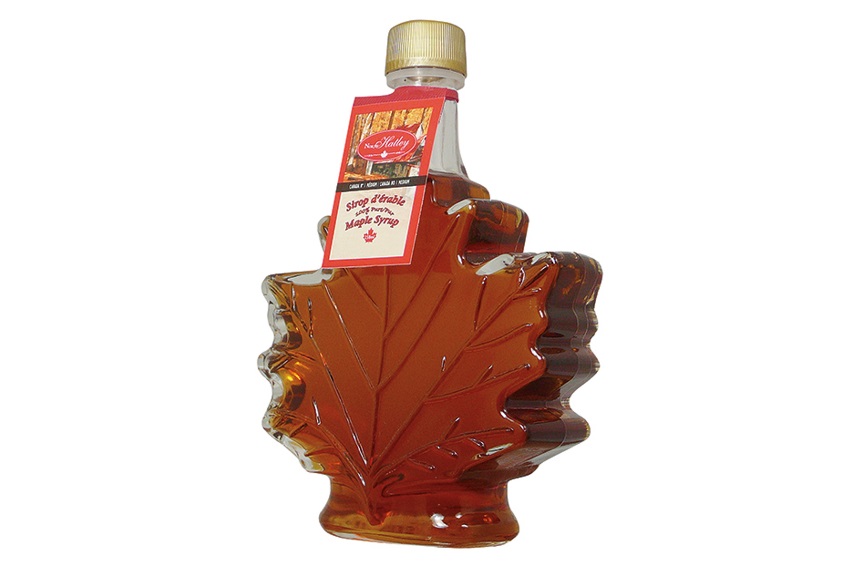 I am Bona. 
Souvenir: cookies
Where: Canada
When: September
With: Tanya and Ben
I am Suah. 
Souvenir: pin 
Where: Canada
When: September
With: Sejin and Ben
2
2
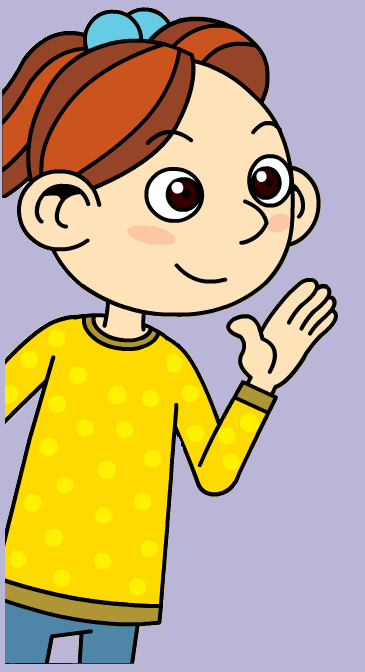 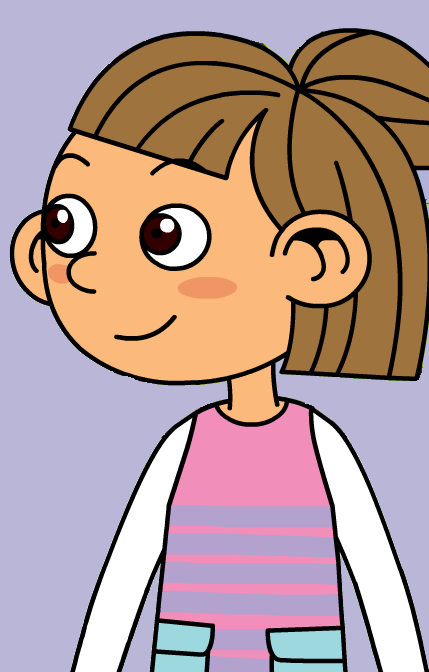 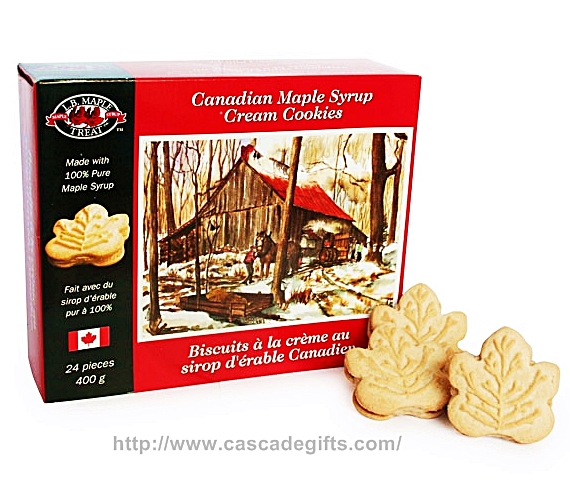 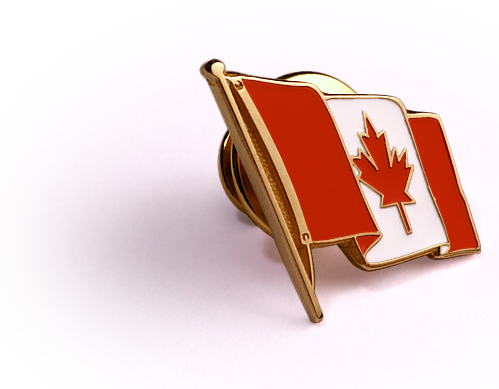 I am Sejin. 
Souvenir: whale figurine 
Where: Canada
When: March
With: Juho
I am Juho. 
Souvenir: teddy bear
Where: Canada
When: March
With:   Sejin
2
2
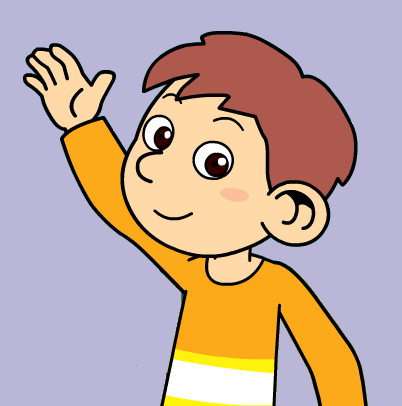 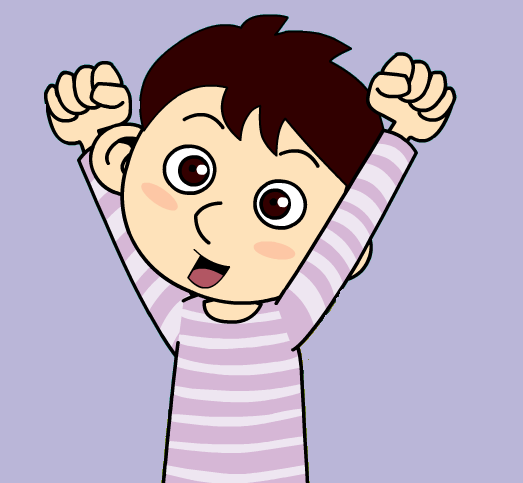 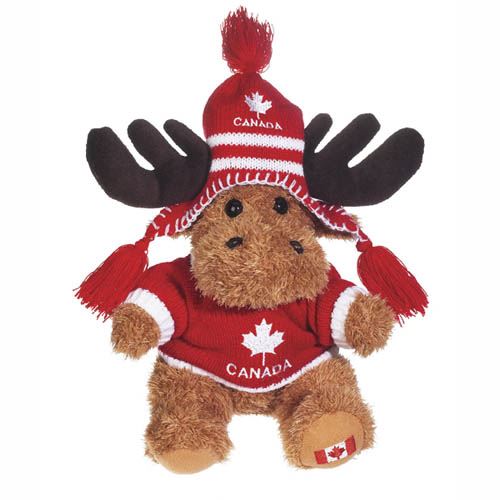 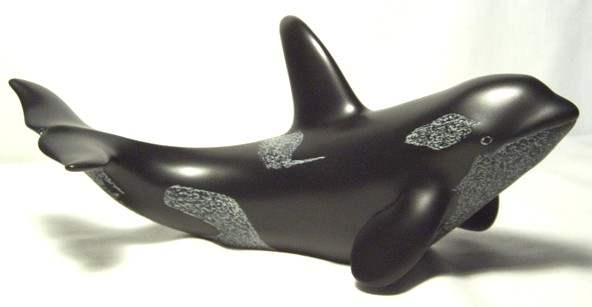 I am Ben. 
Souvenir: keychain
Where: USA
When: February 
With:  Tanya and Bona
I am Tanya. 
Souvenir: pants
Where: USA
When: February
With:  Ben and Bona
3
3
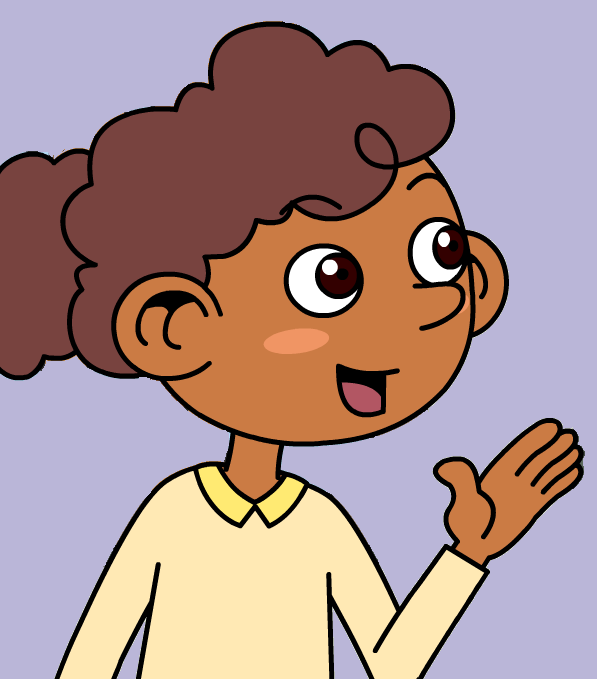 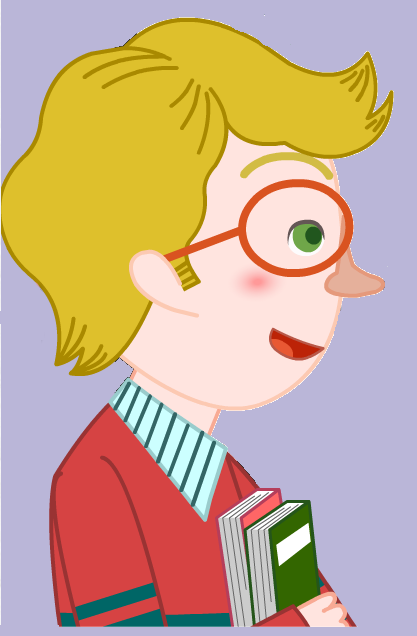 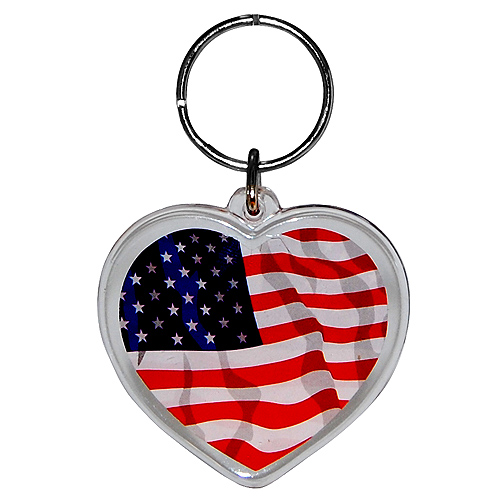 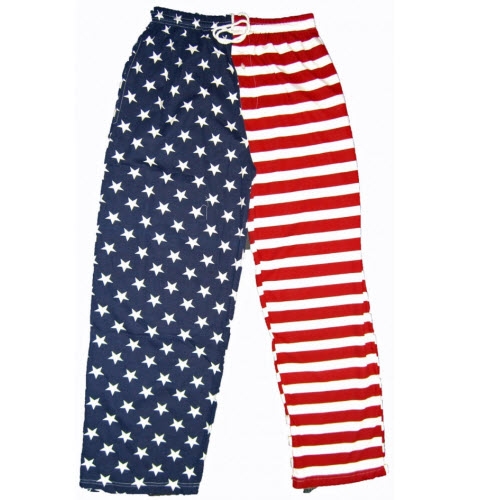 I am Bona. 
Souvenir: statue
Where: USA
When: February
With: Ben and Tanya
I am Suah. 
Souvenir: Lucky Cat
Where: Japan
When: January
With: Sejin and Juho
3
3
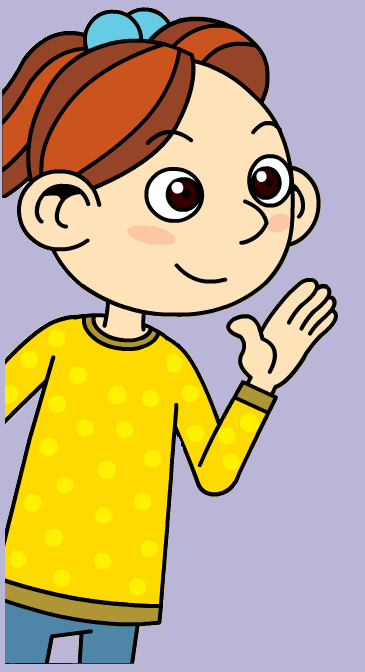 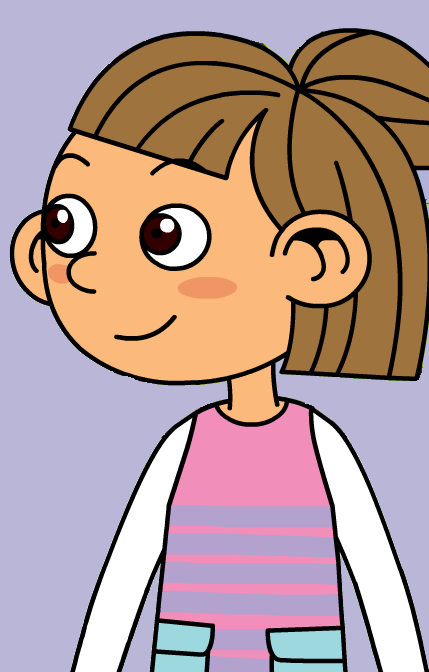 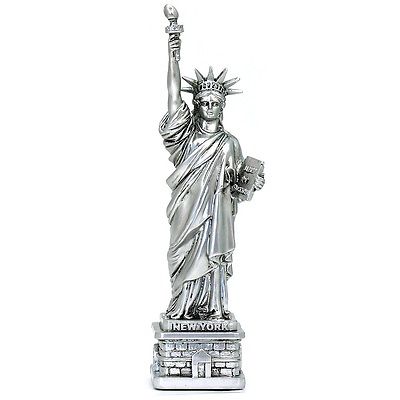 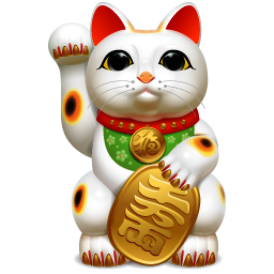 I am Sejin. 
Souvenir: tshirt  
Where: Japan
When: February
With: Juho and Suah
I am Juho. 
Souvenir: fan
Where: Japan
When: January 
With:  Sejin and Suah
3
3
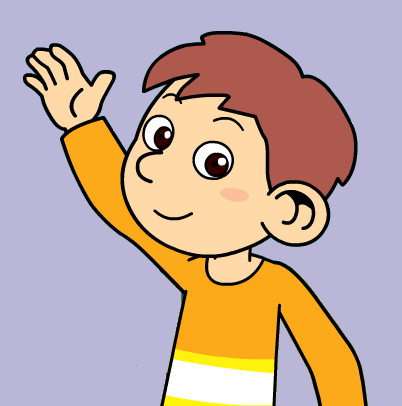 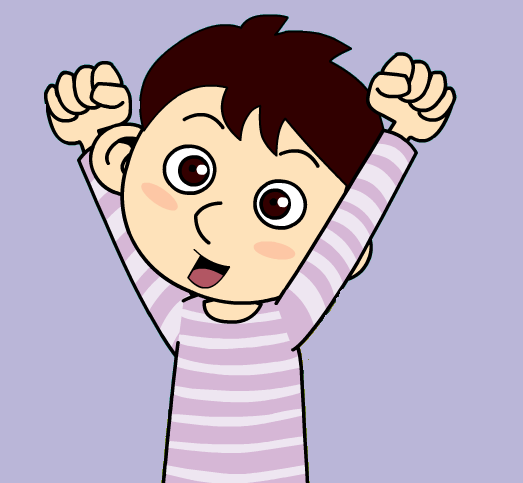 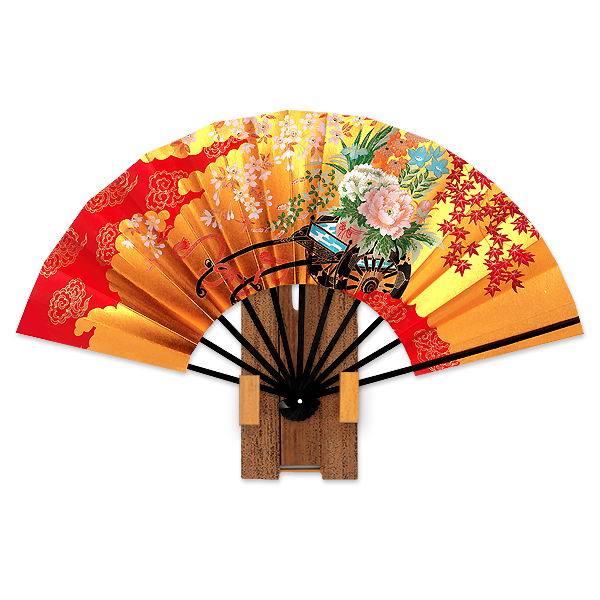 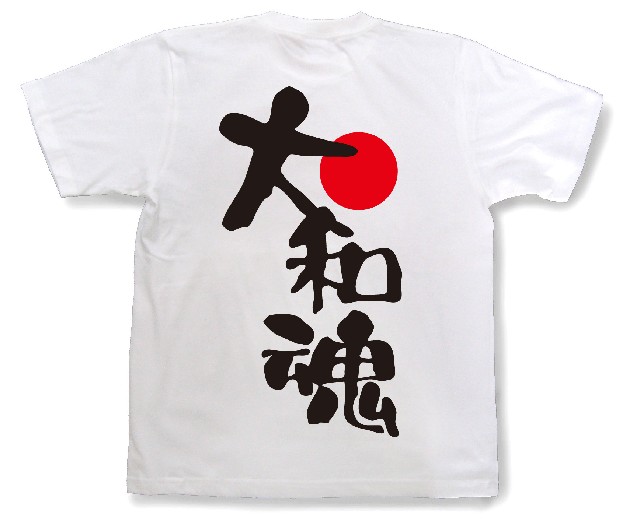 I am Ben. 
Souvenir: hat 
Where: France
When: June
With:  Suah
I am Tanya. 
Souvenir: teddy bear 
Where: England
When: October 
With:  Suah and Sejin
4
4
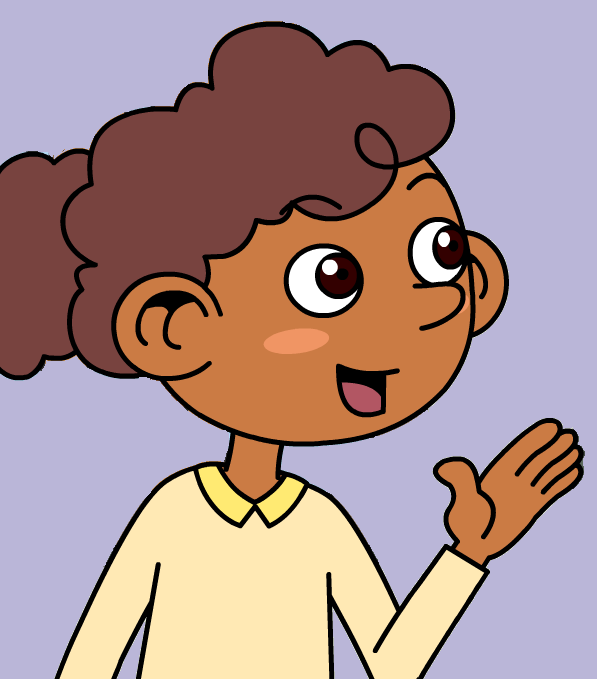 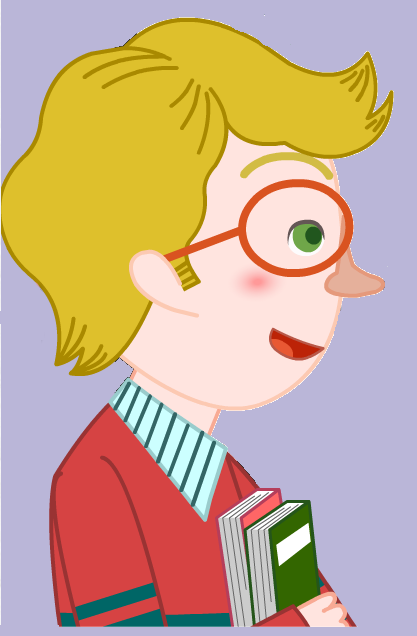 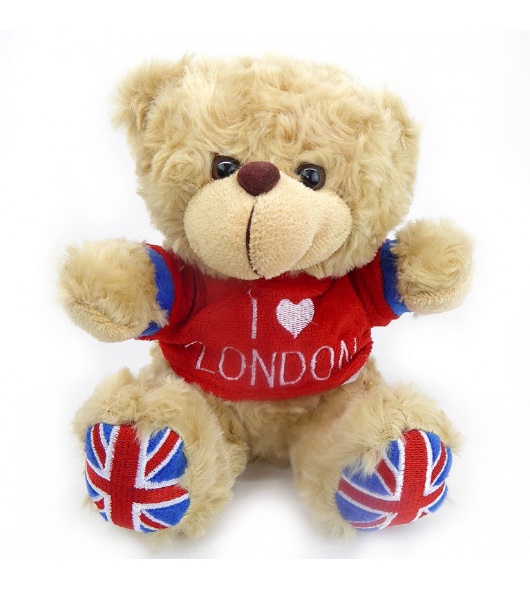 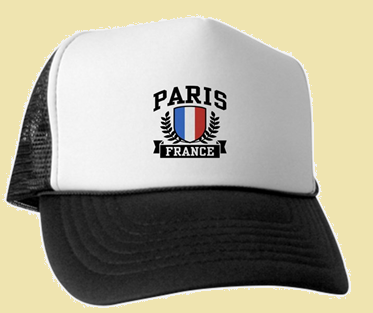 I am Bona. 
Souvenir: cup
Where: France
When: June
With: Junho
I am Suah. 
Souvenir: bag
Where: England
When: October 
With: Tanya and Sejin
4
4
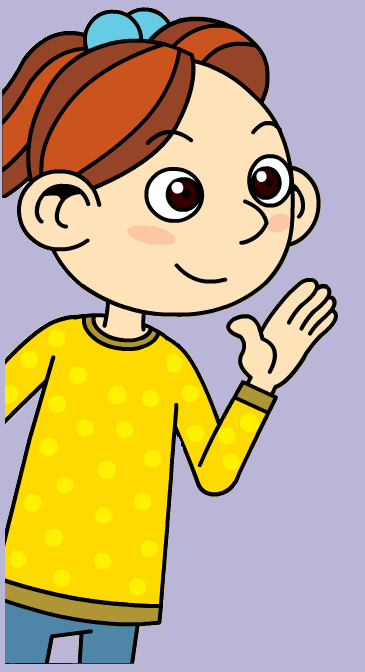 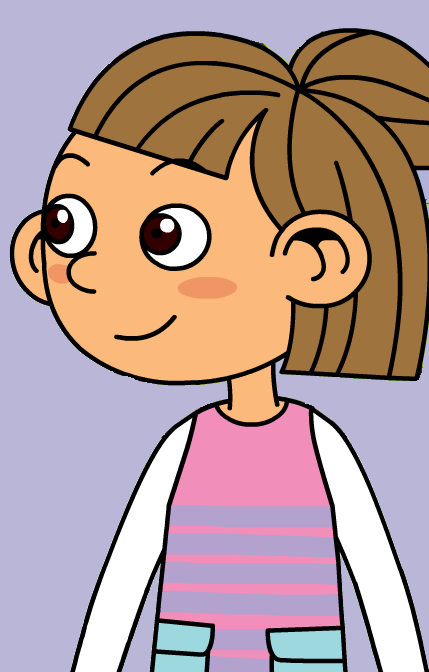 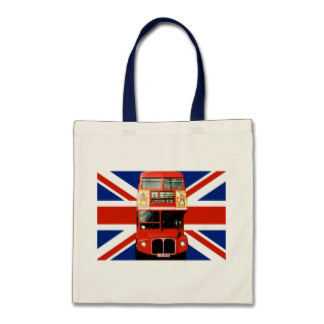 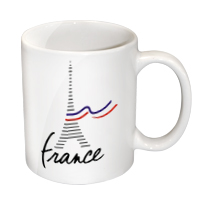 I am Sejin. 
Souvenir: pen
Where: England
When: October 
With: Suah and Tanya
I am Juho. 
Souvenir: statue 
Where: France
When: June
With:   Bona
4
4
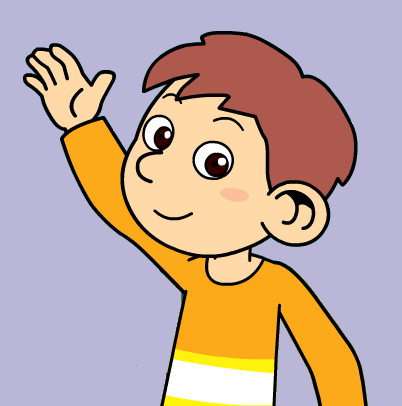 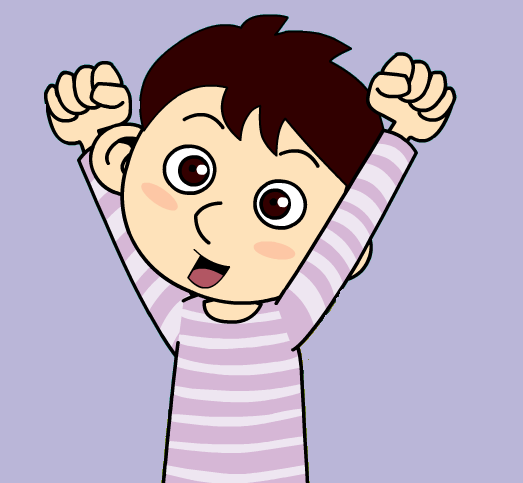 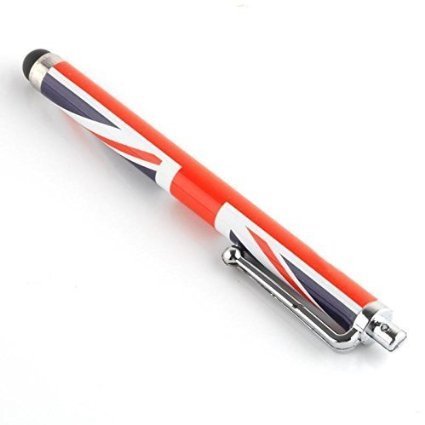 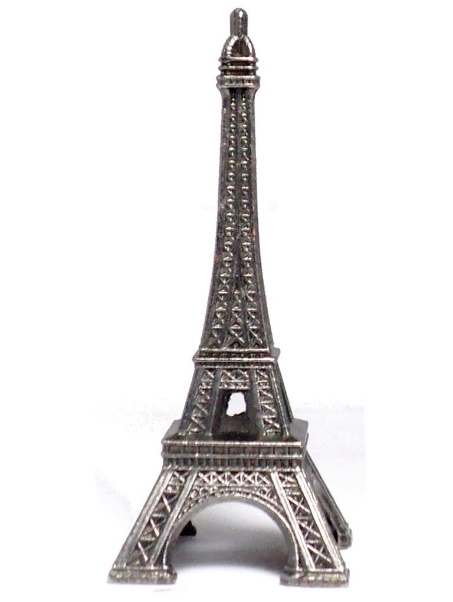